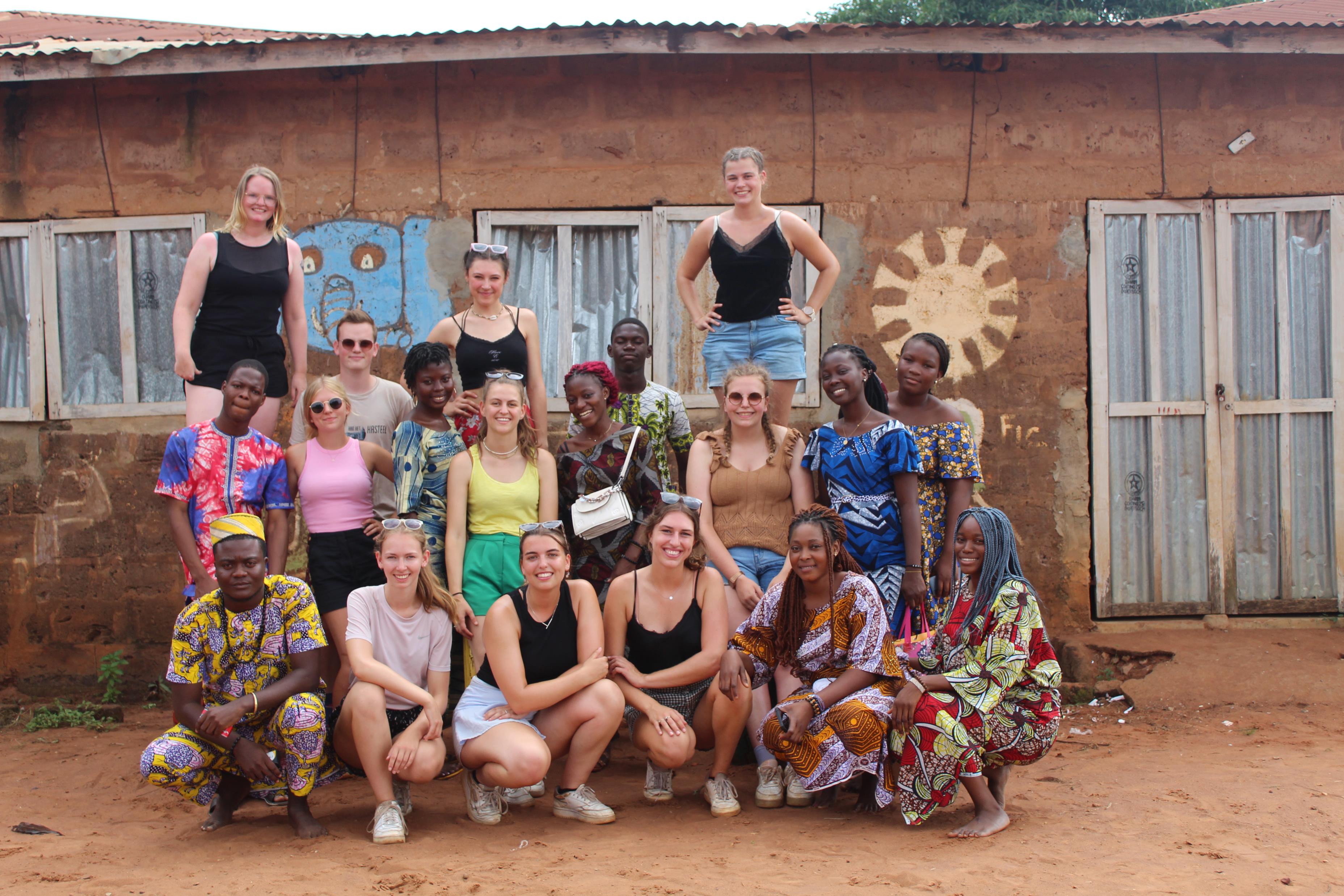 Jongeren voor Bohicon
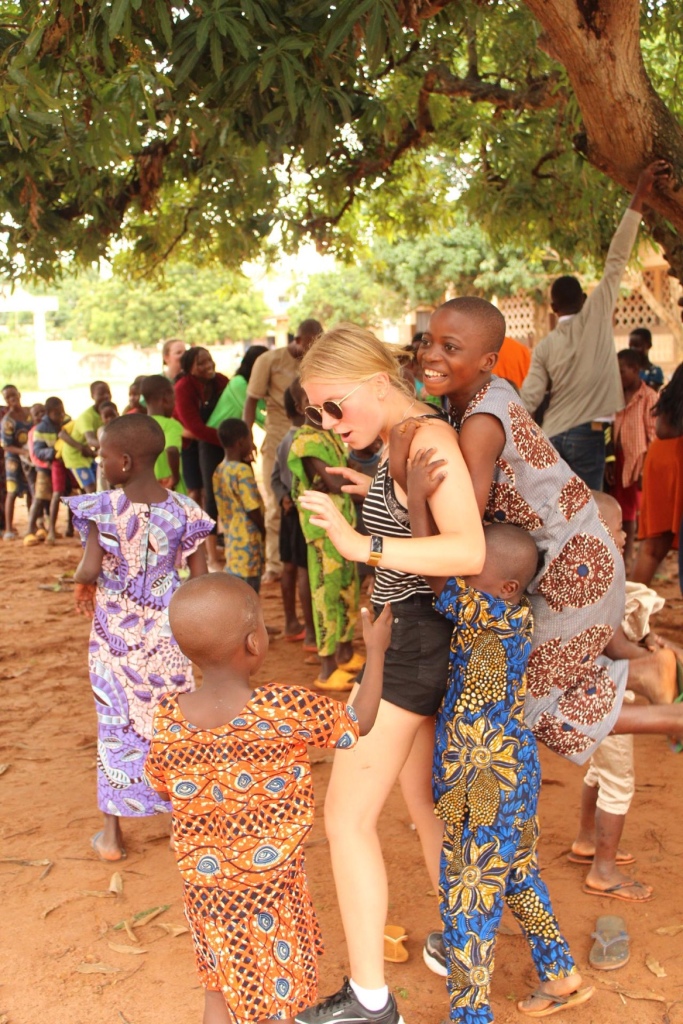 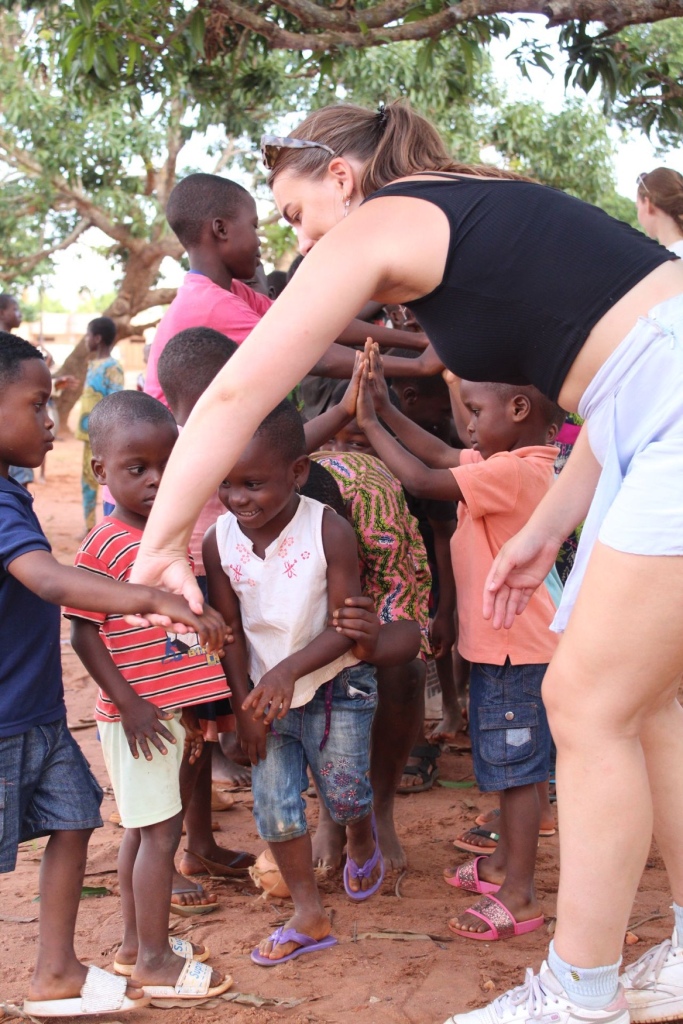 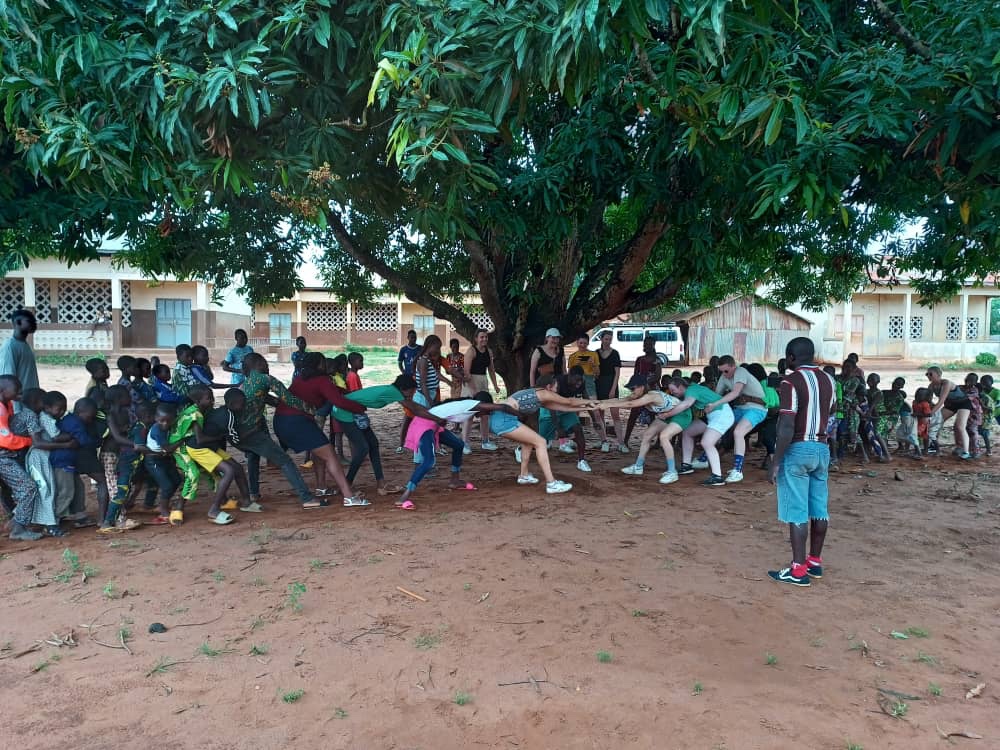 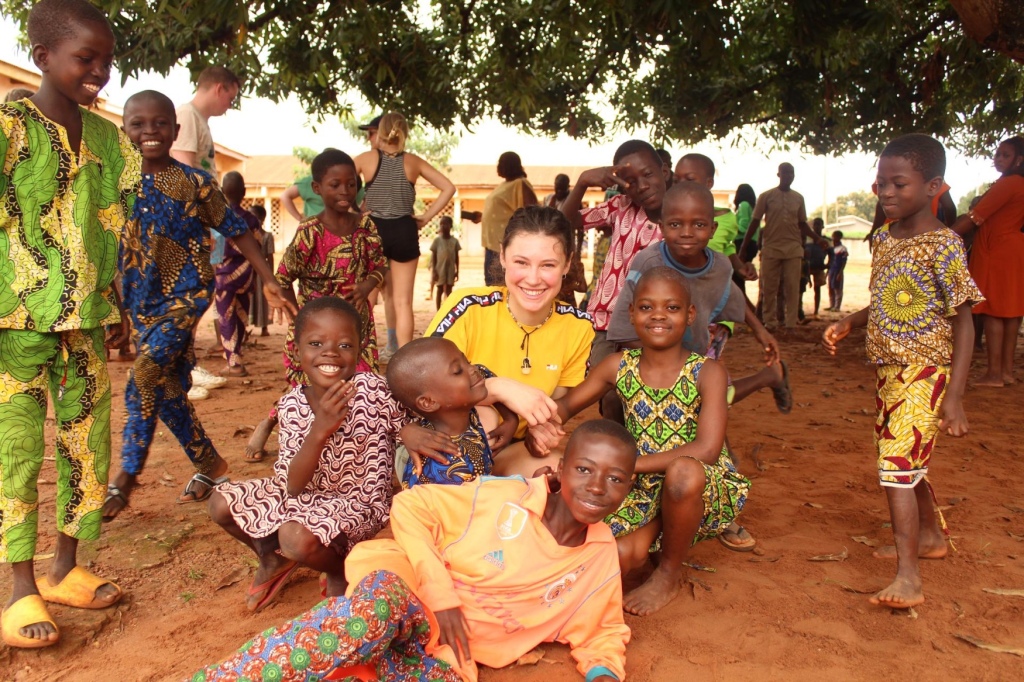 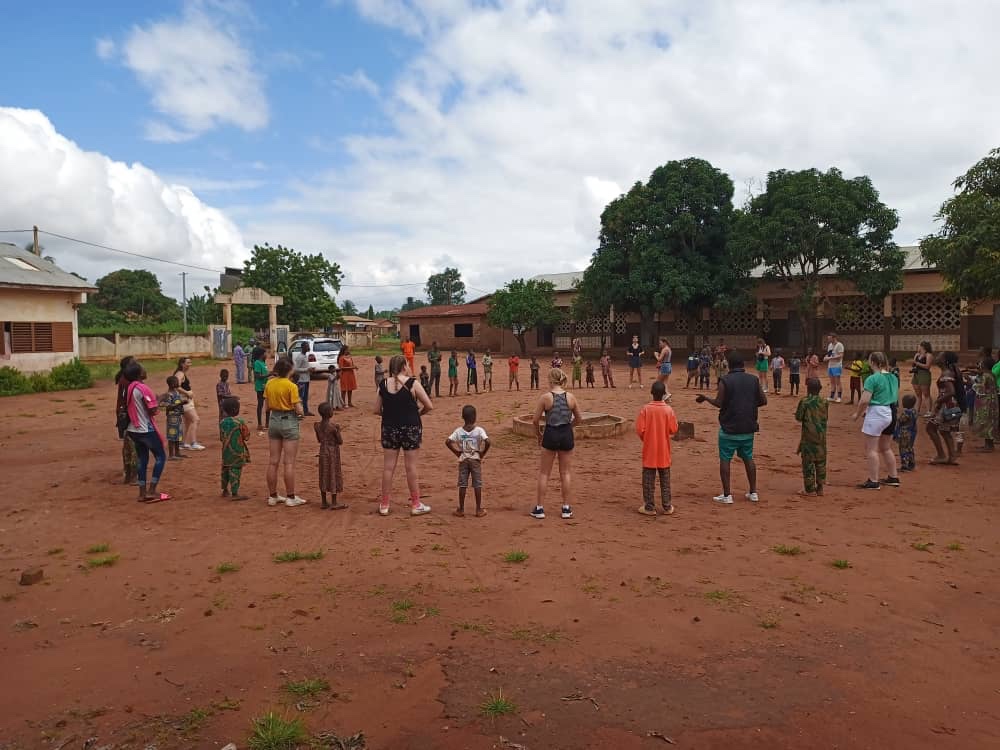 Spelletjes met de lokale kinderen
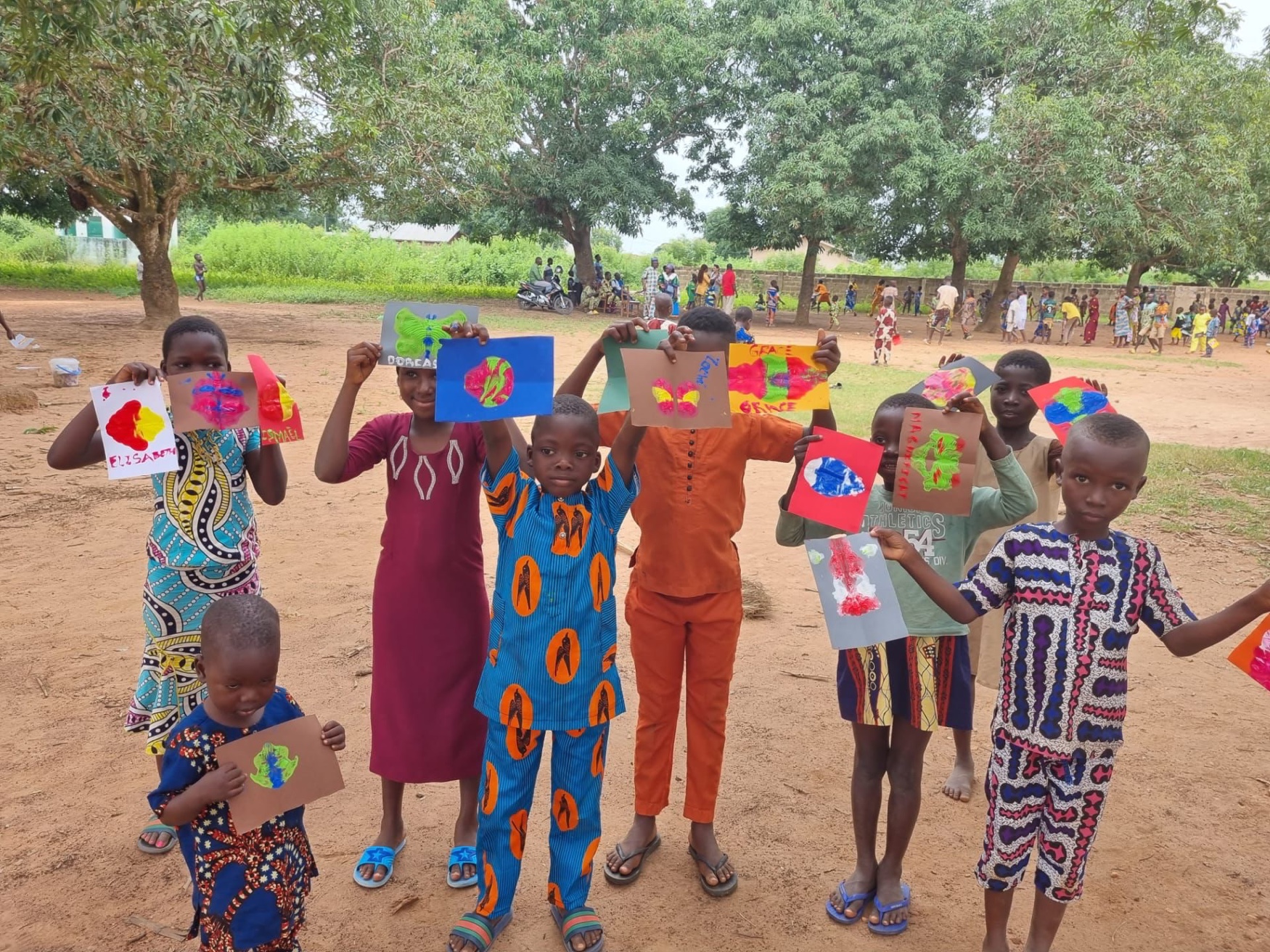 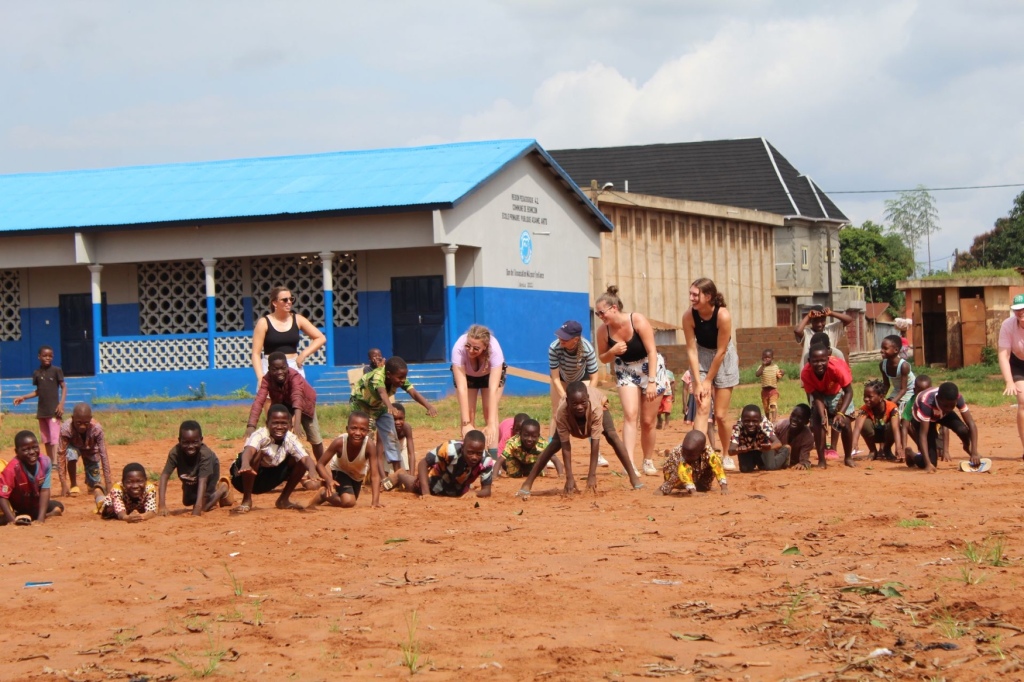 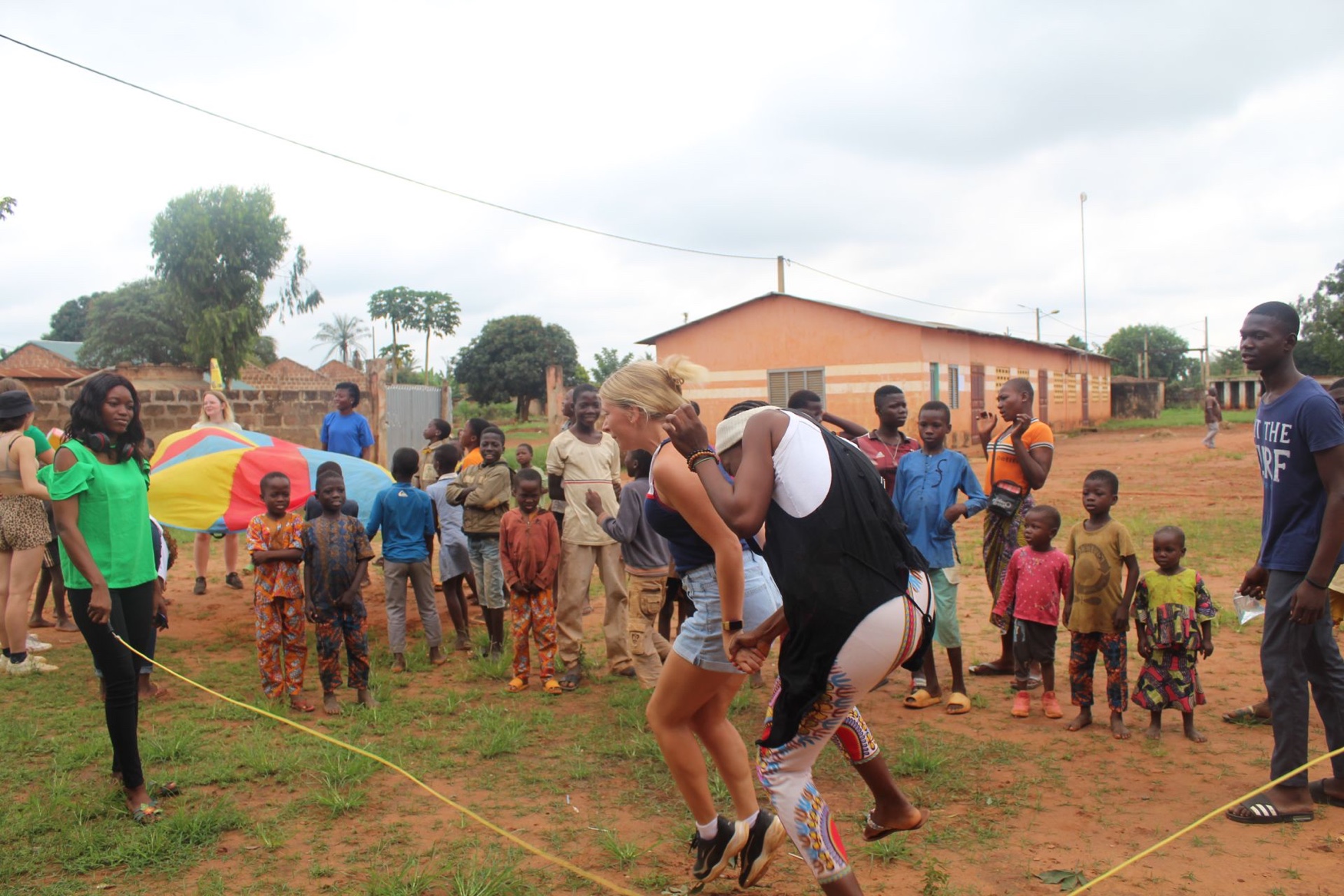 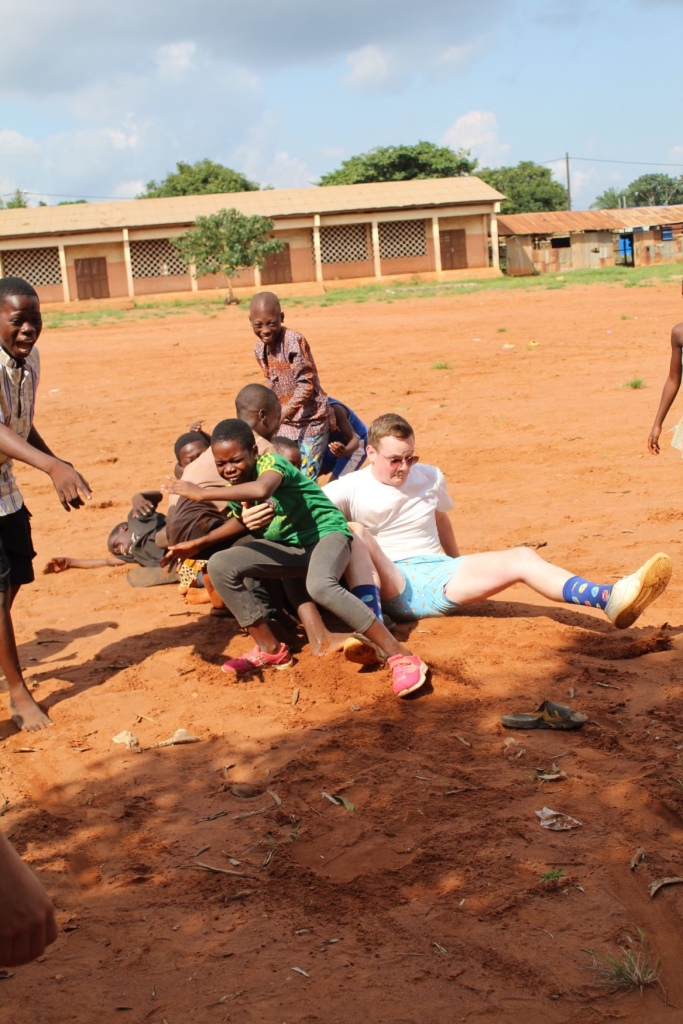 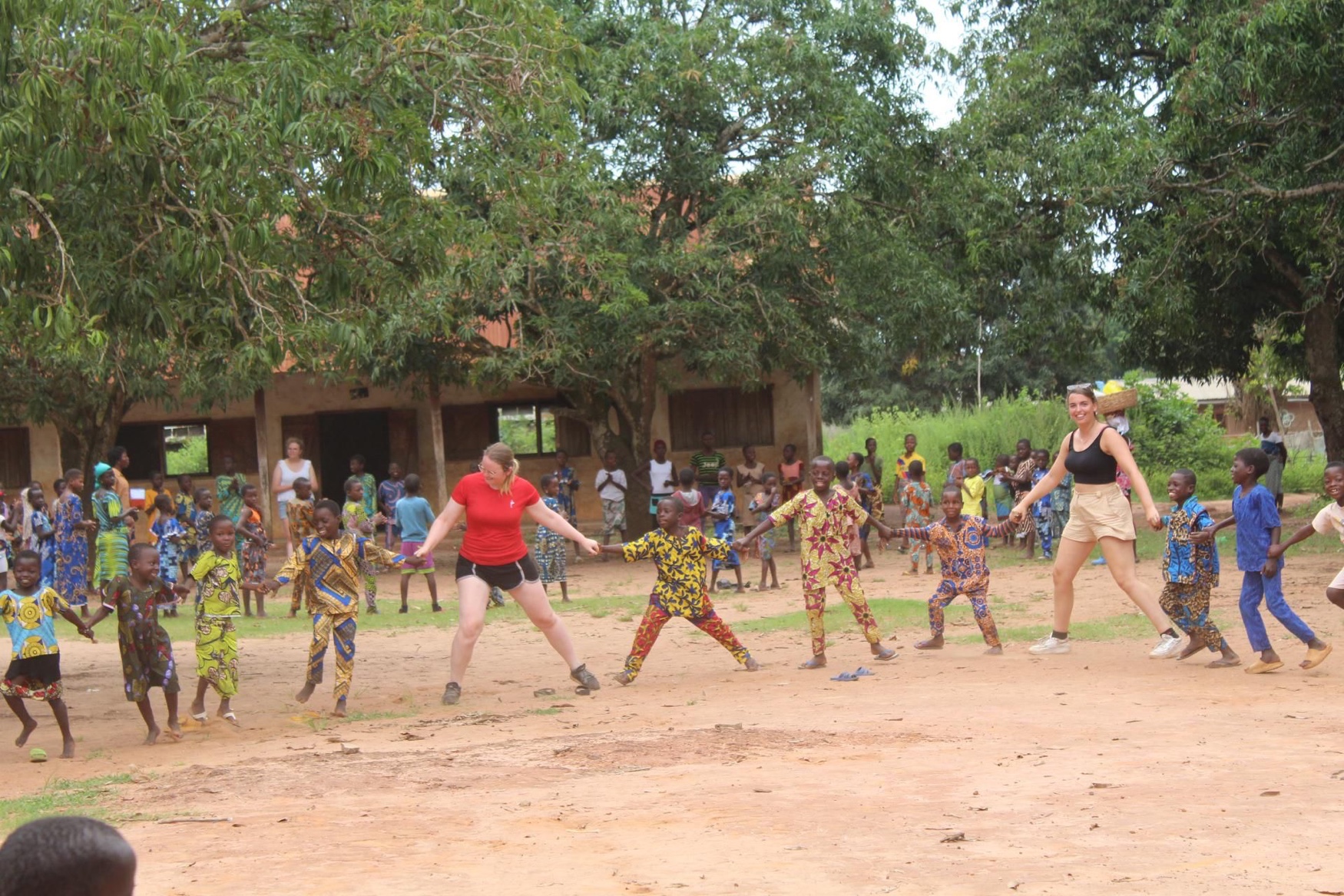 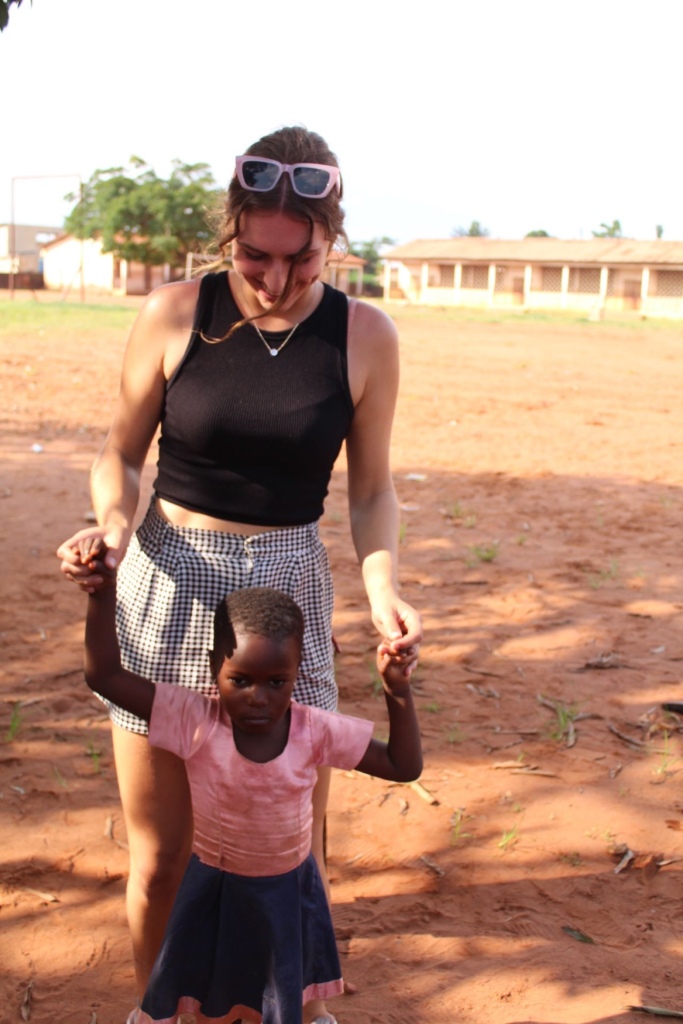 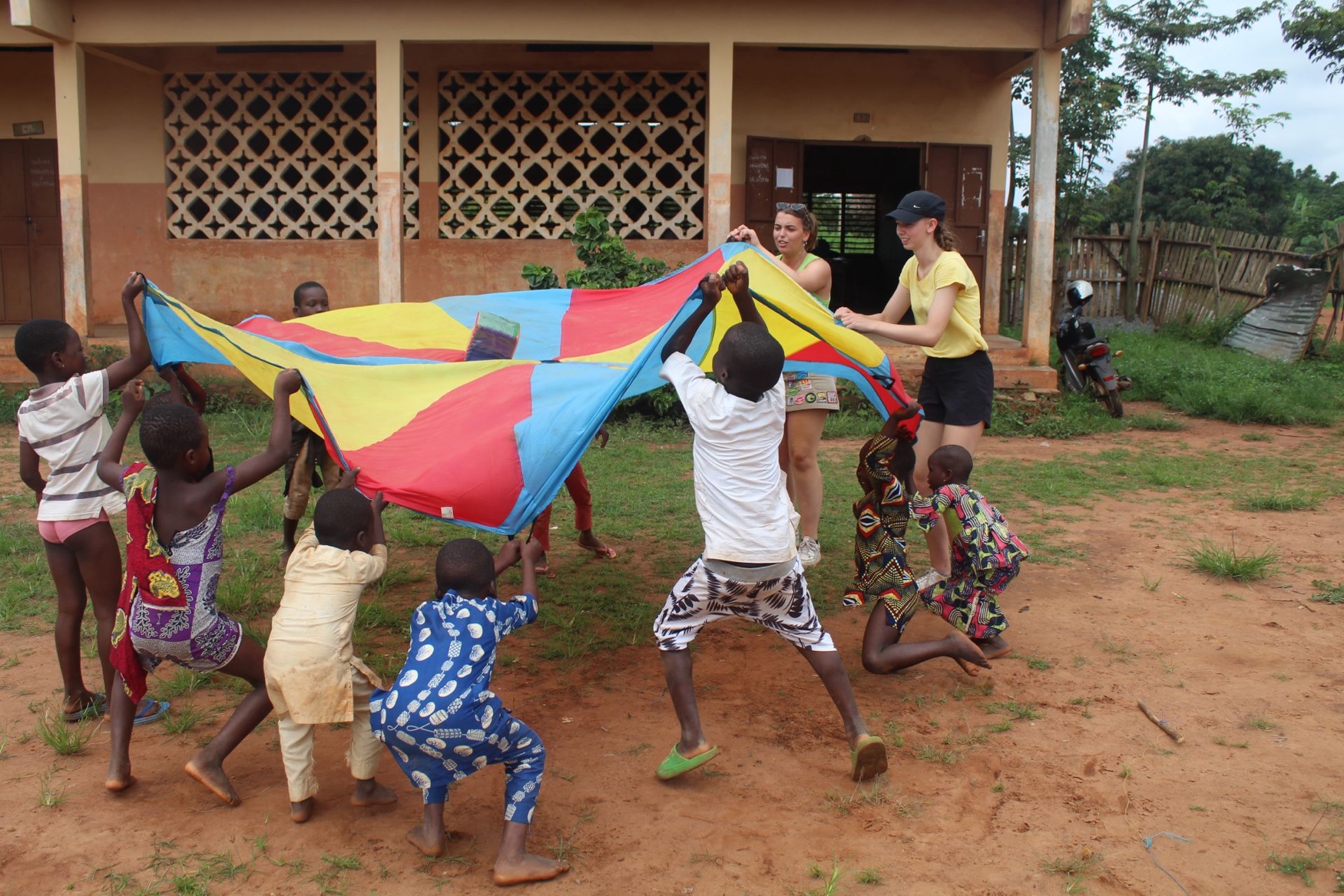 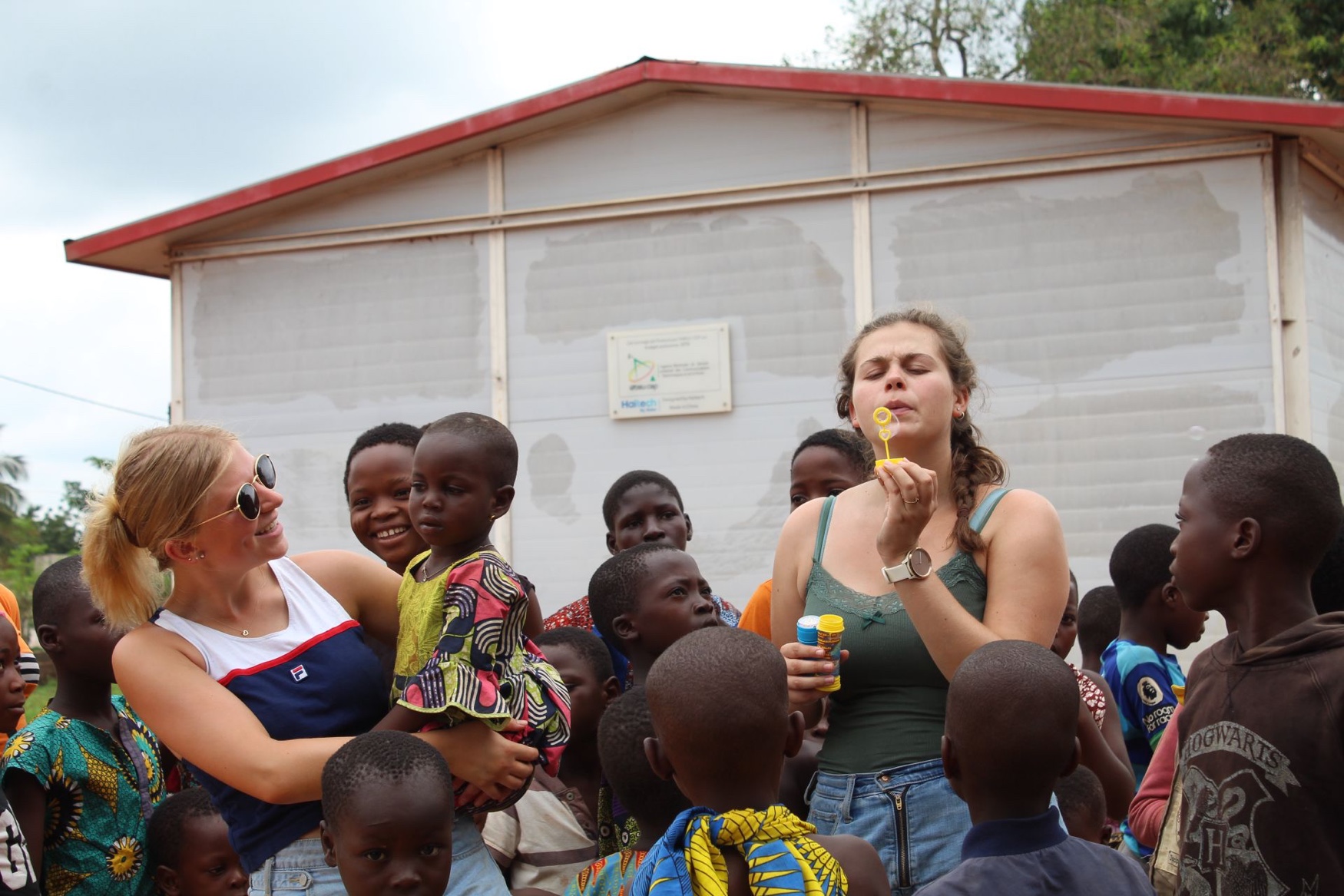 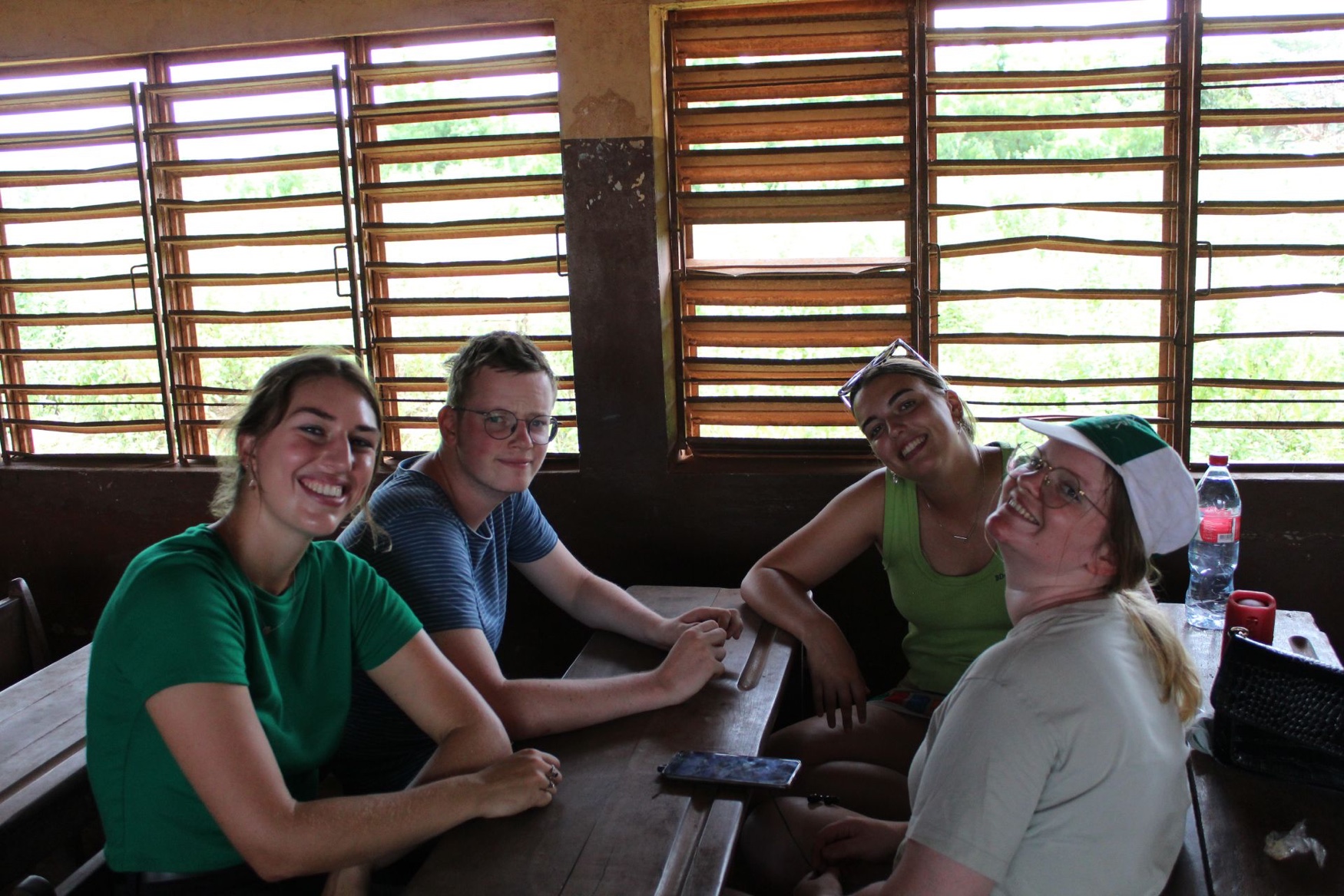 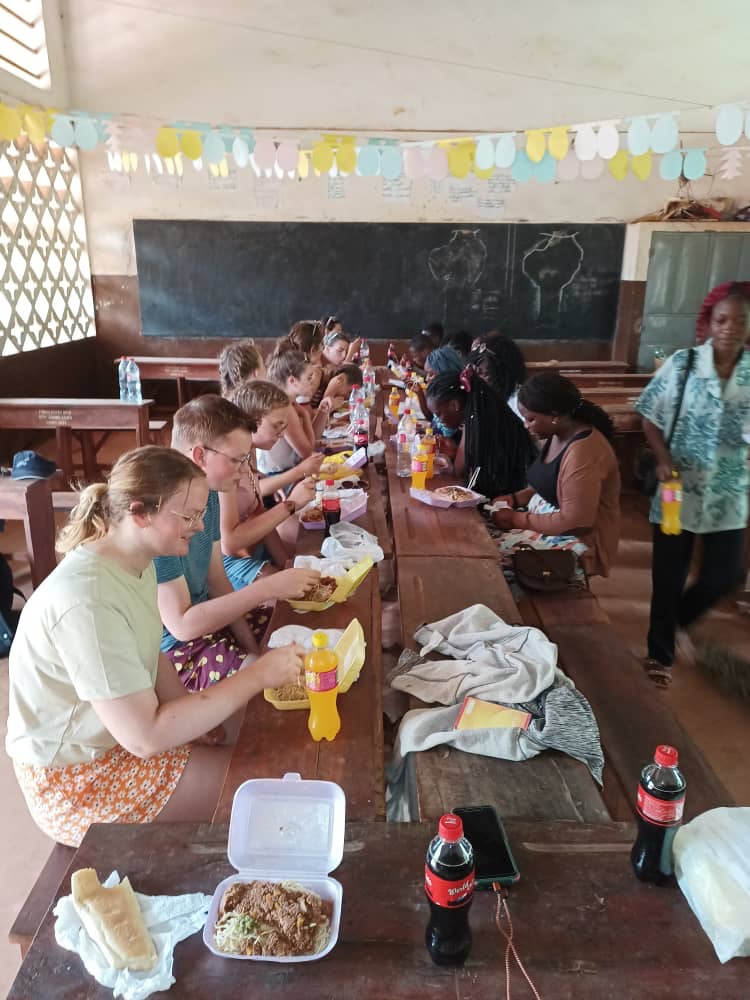 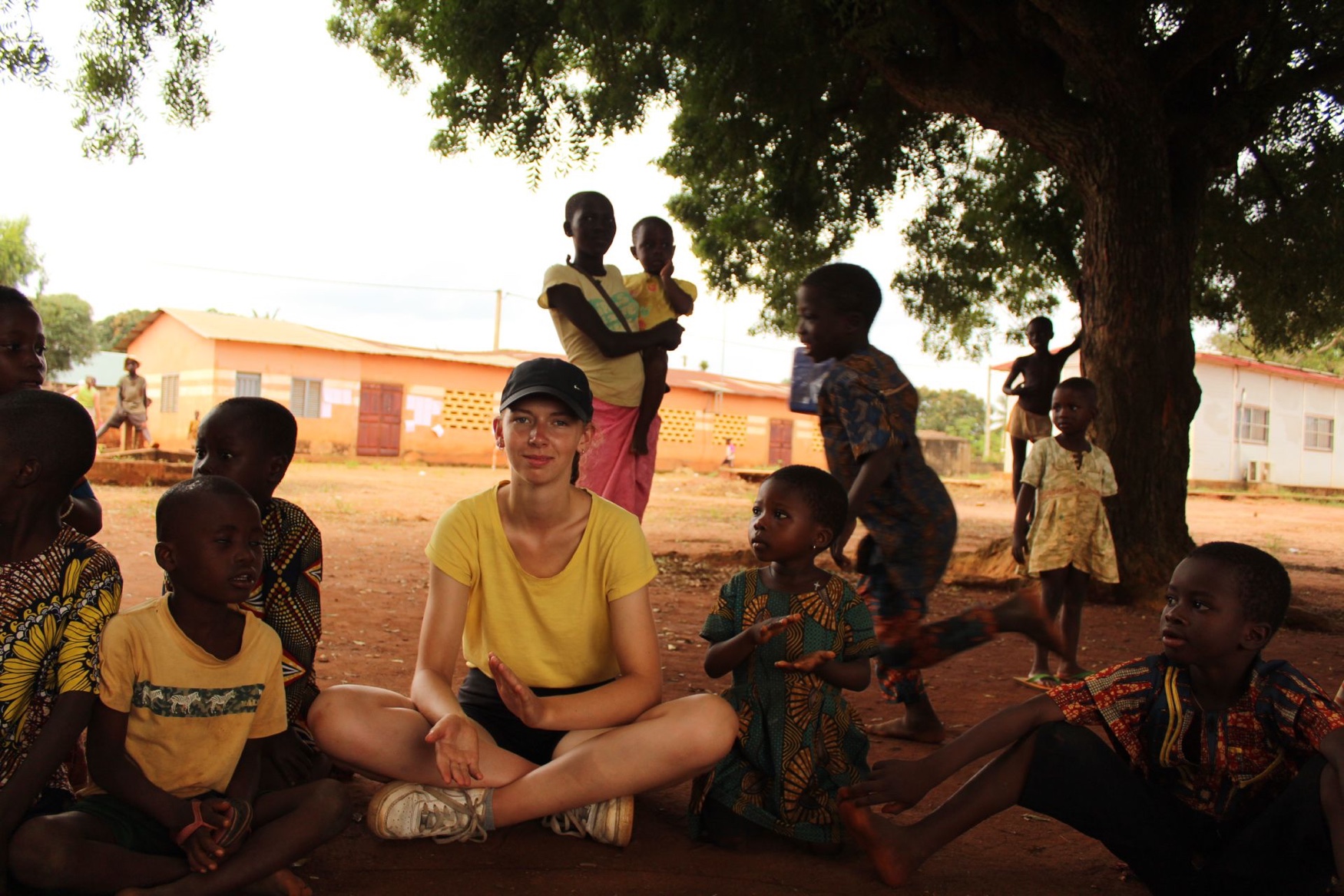 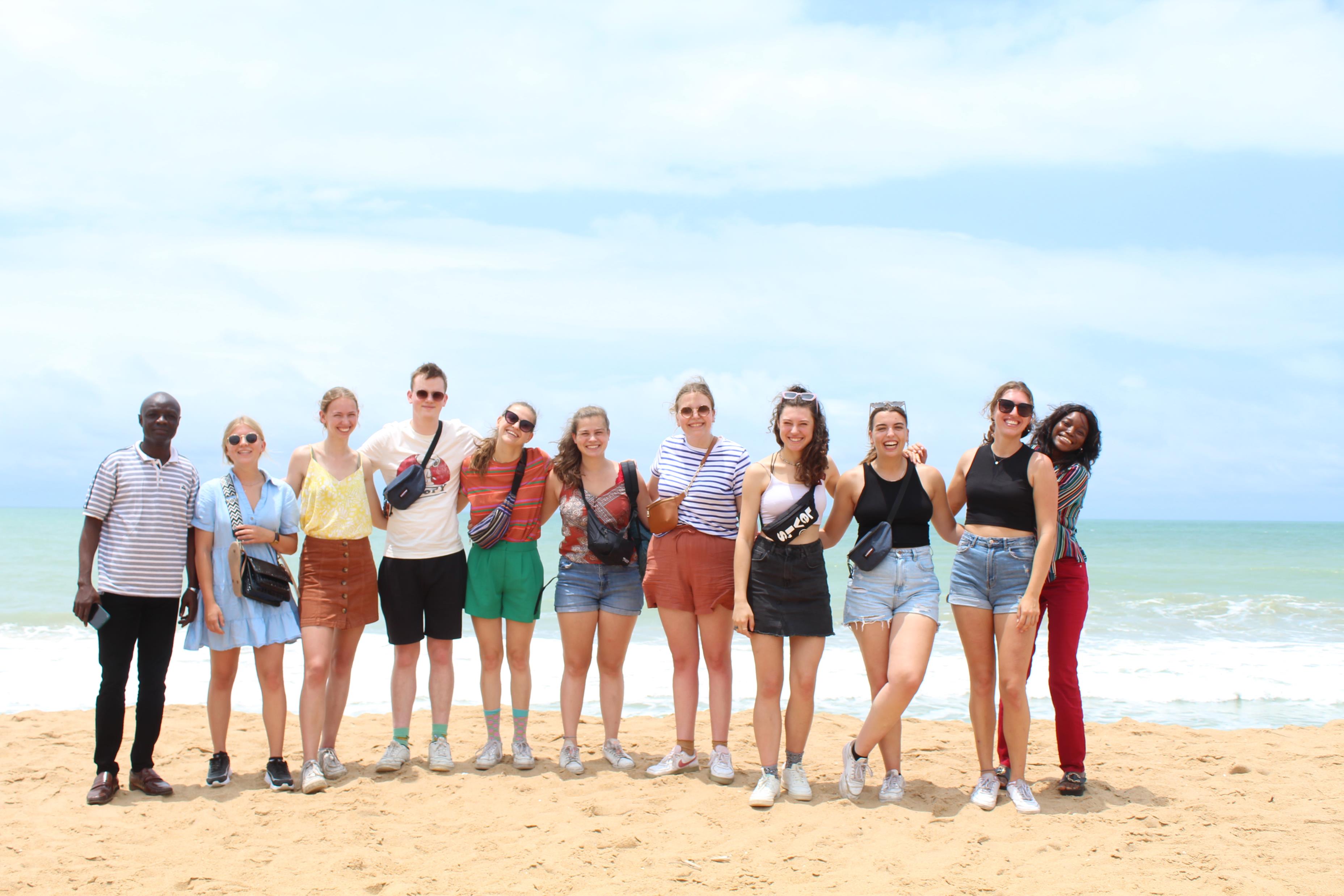 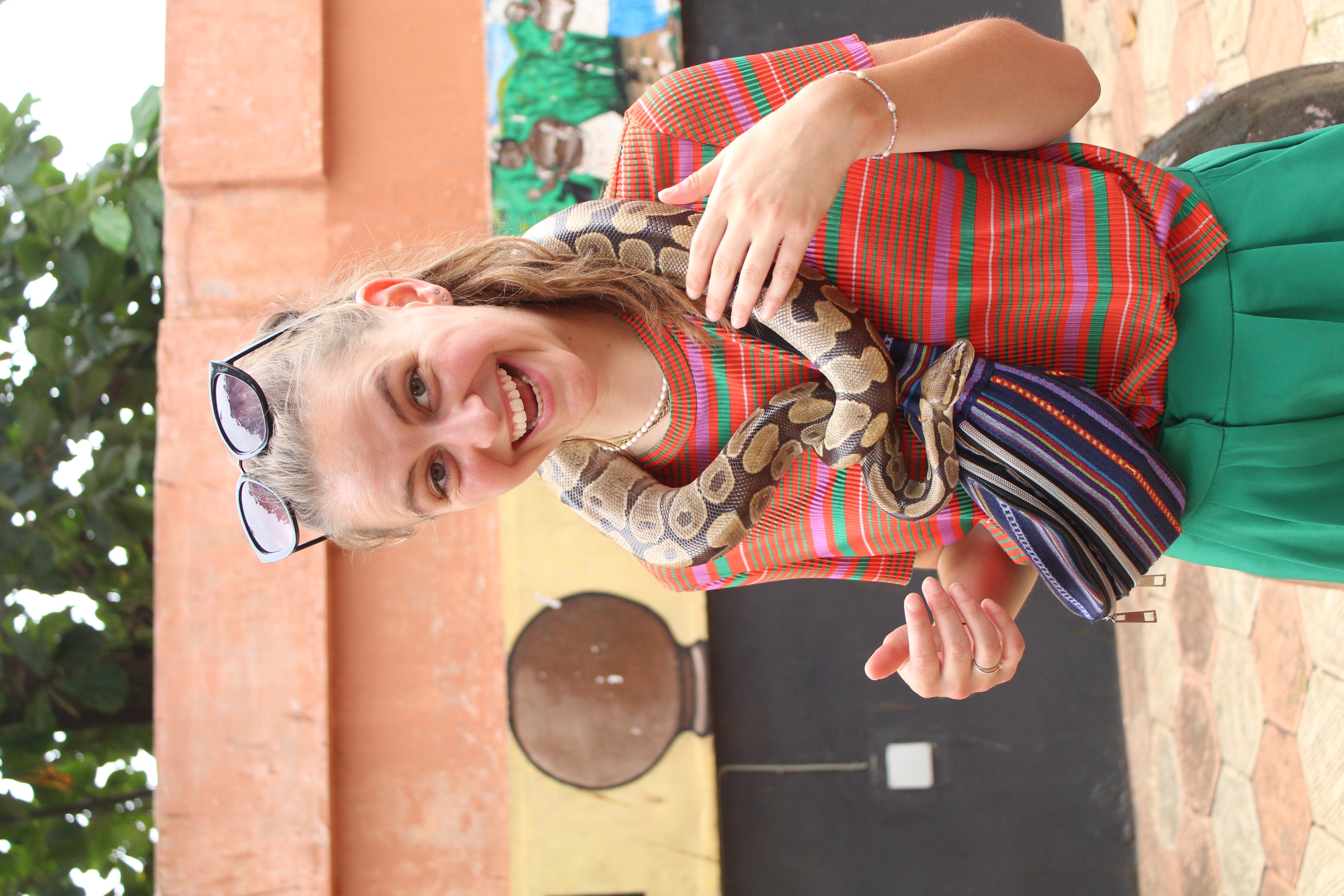 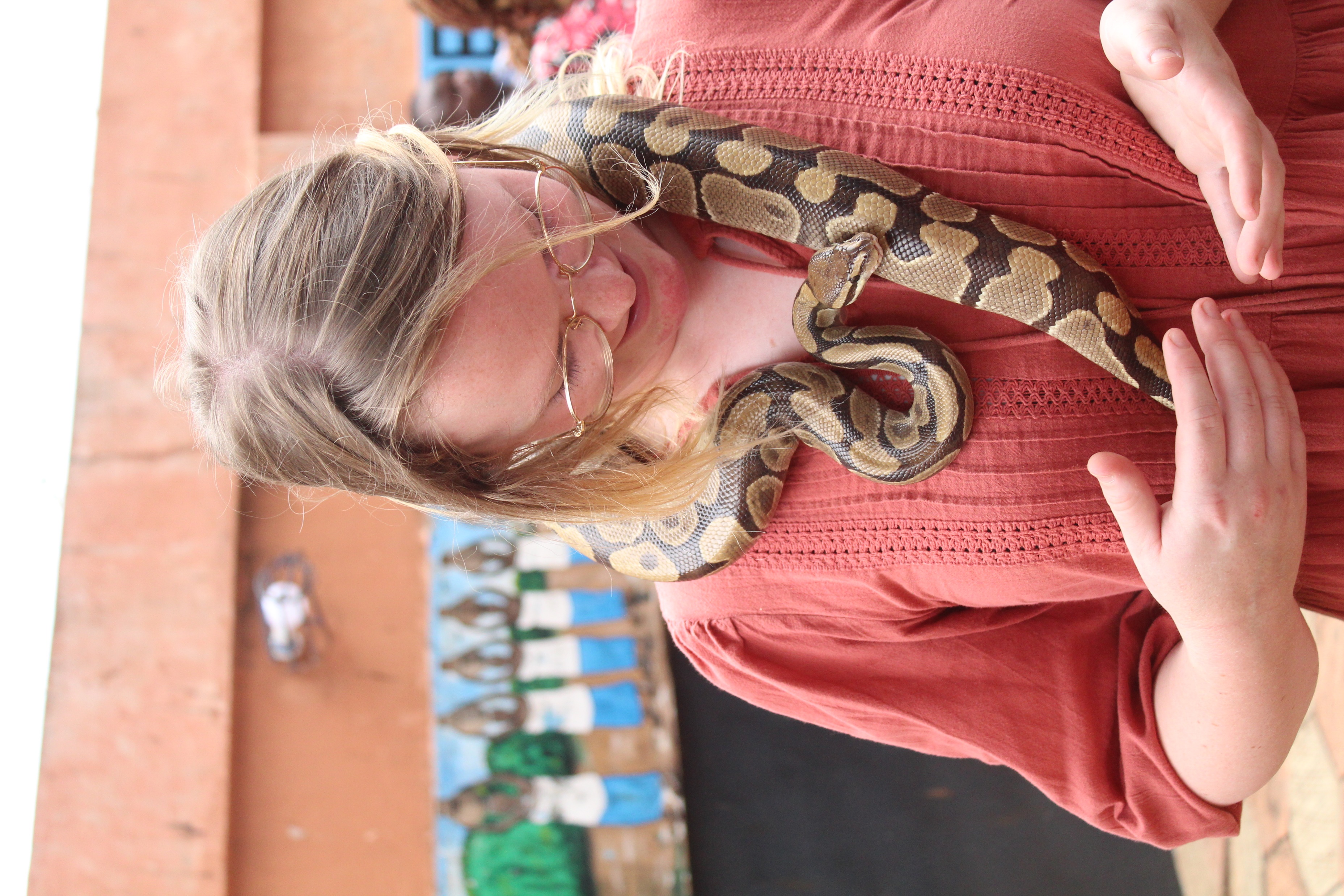 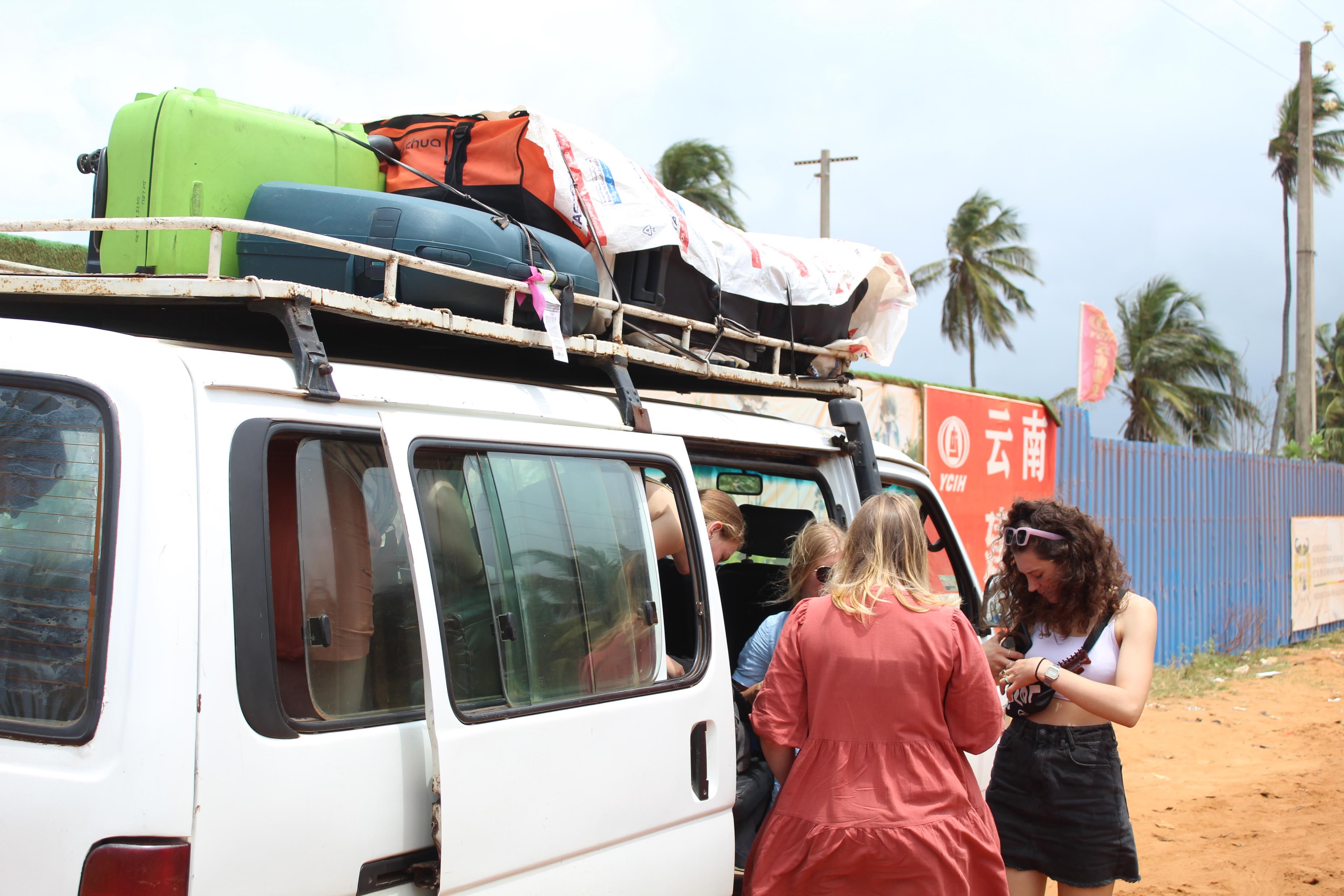 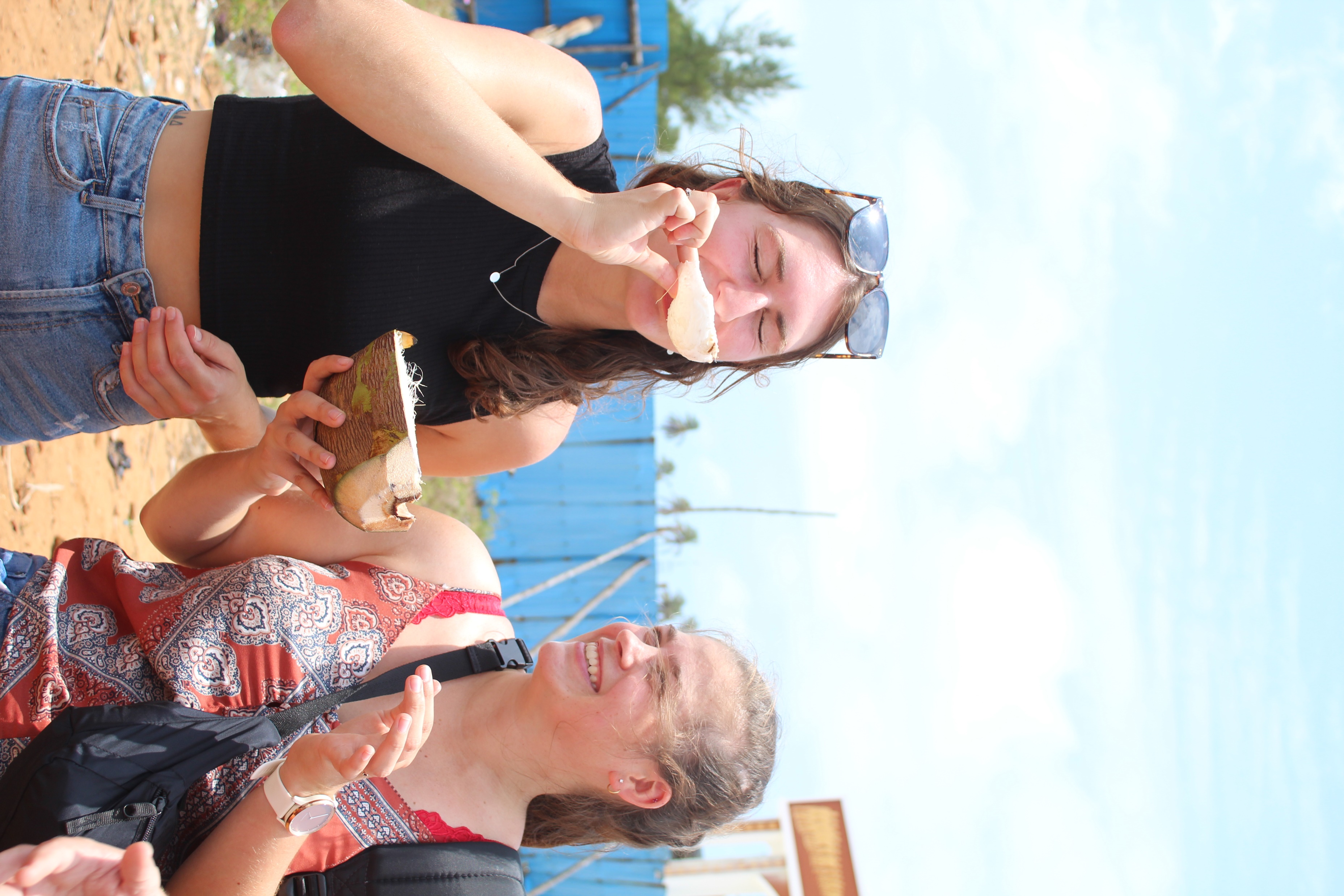 Uitstappen in het weekend
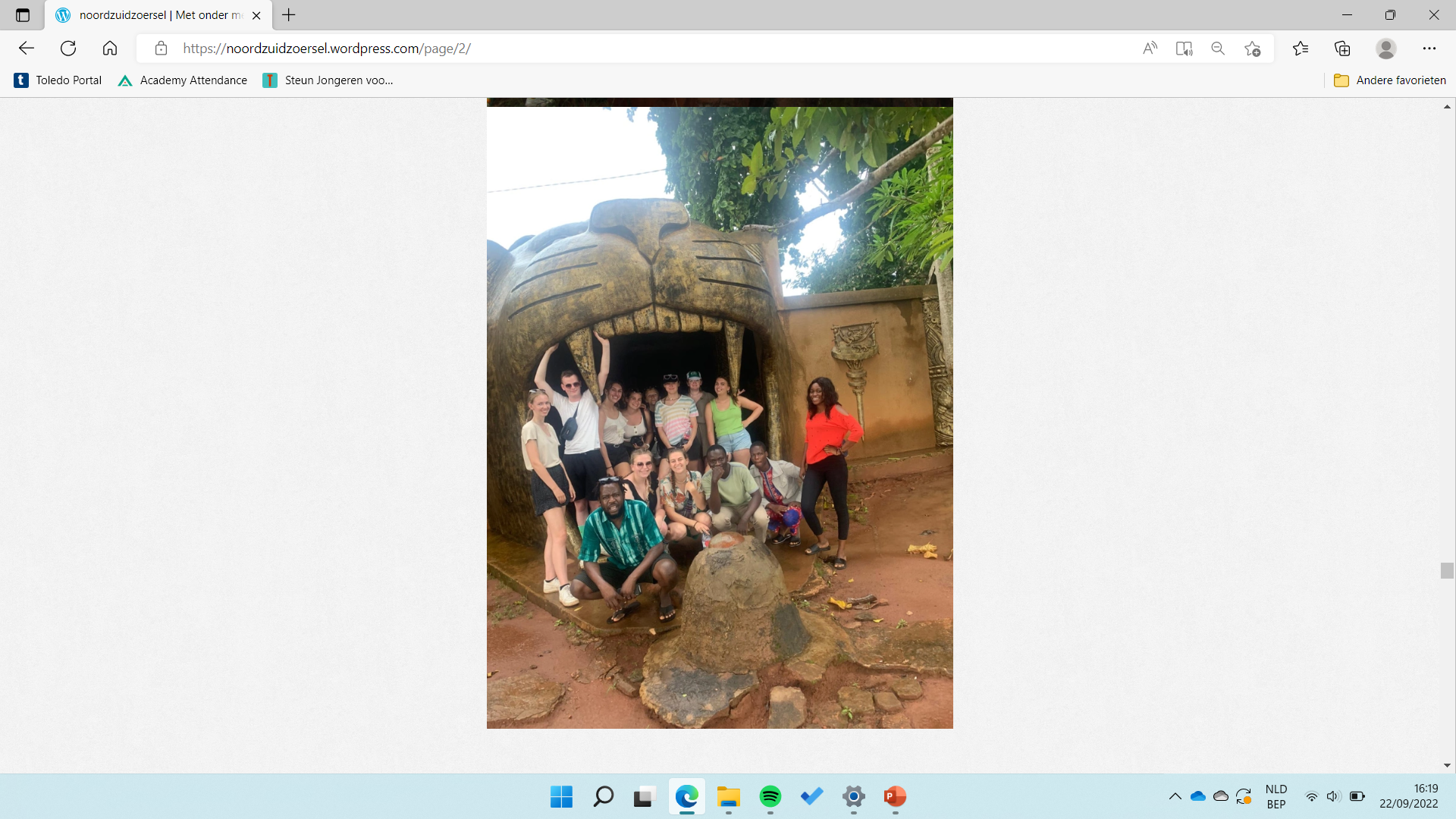 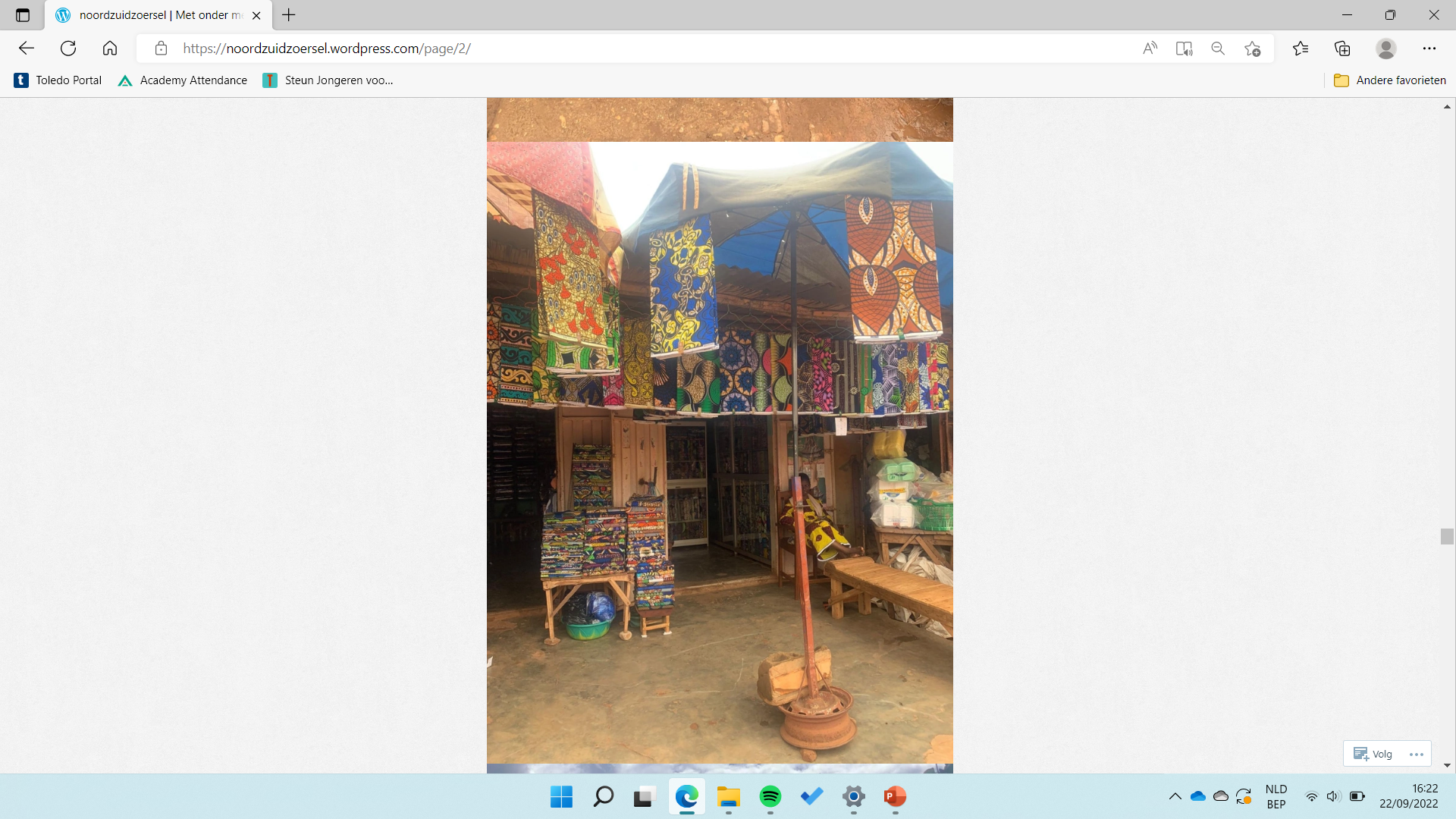 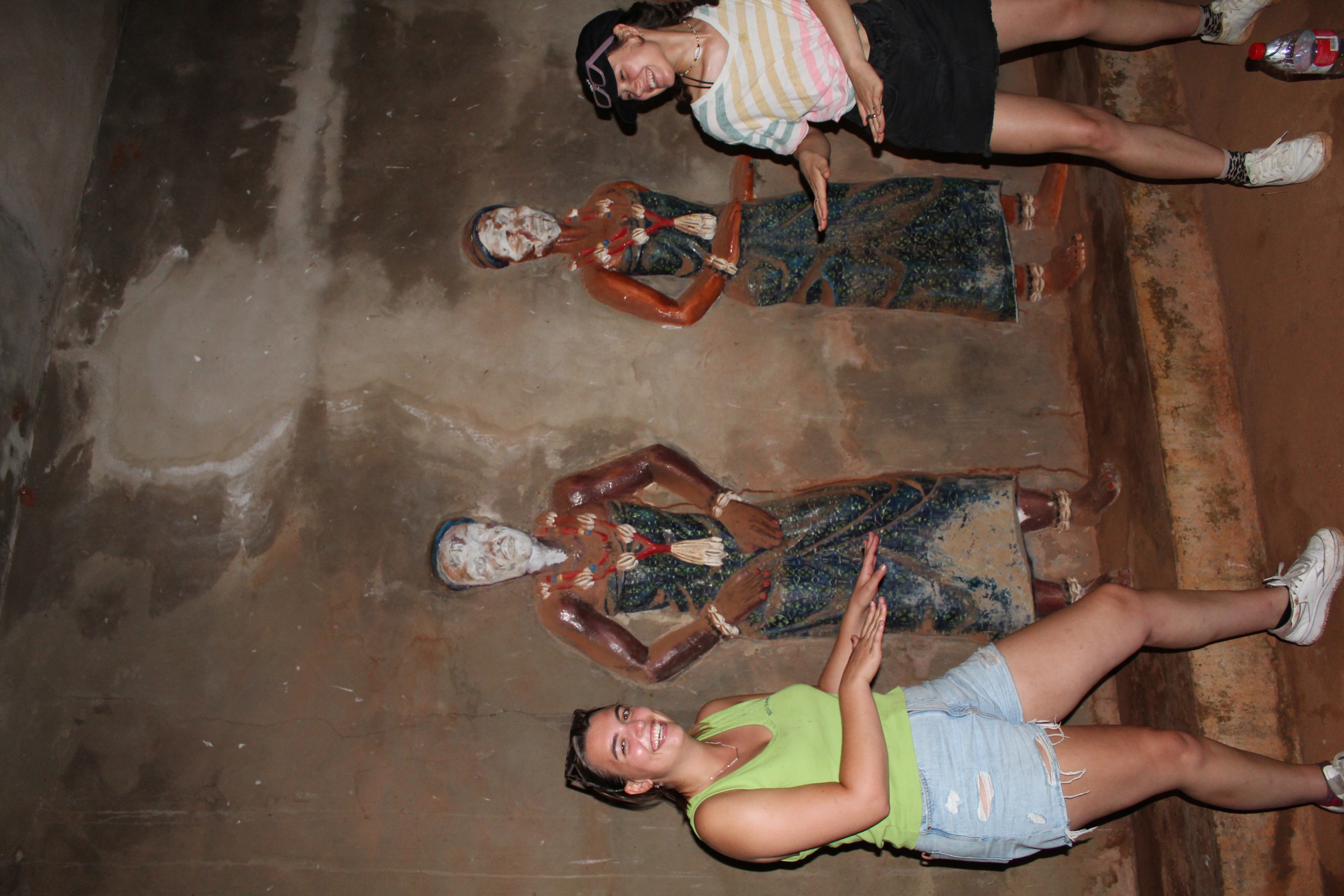 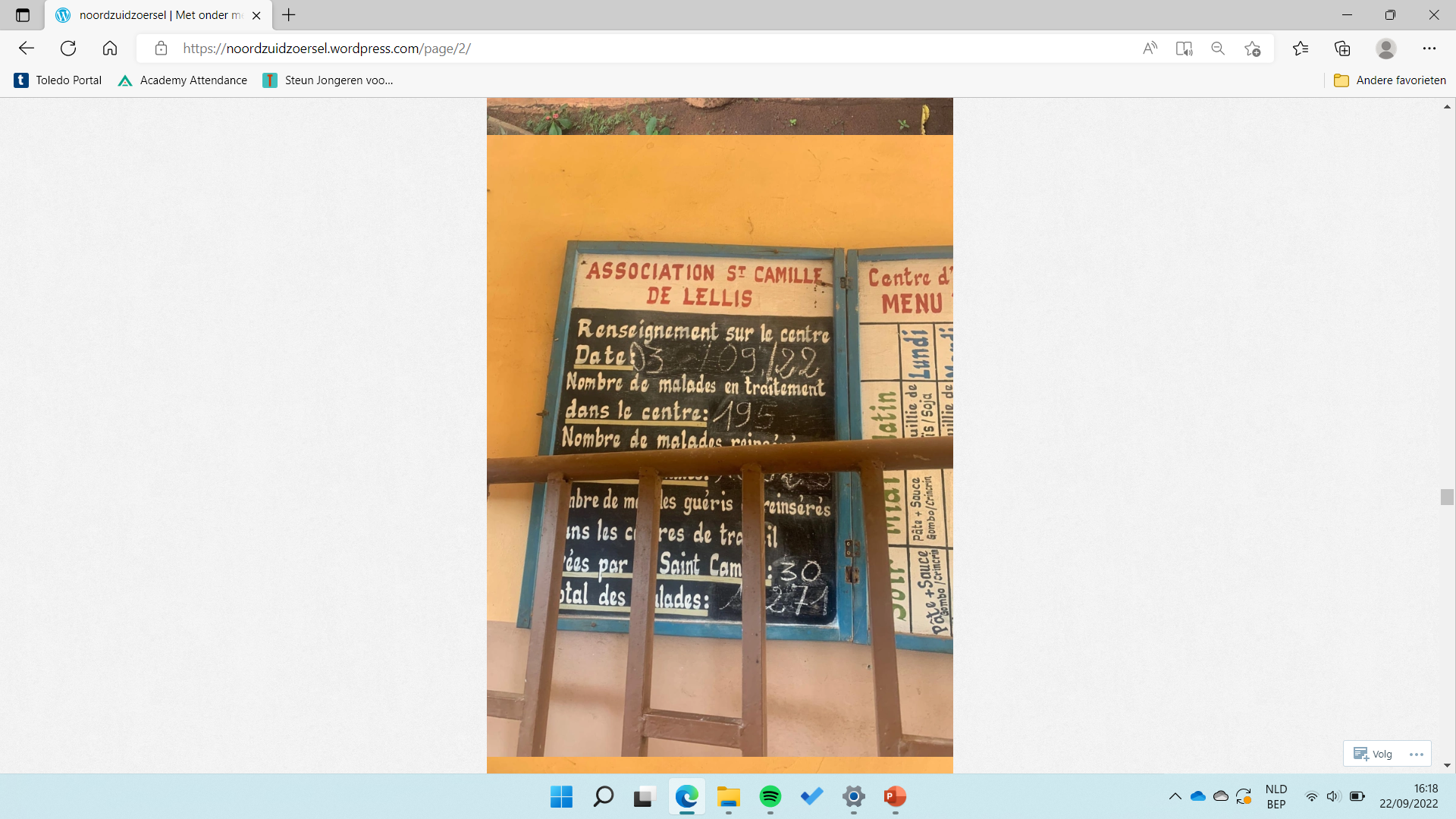 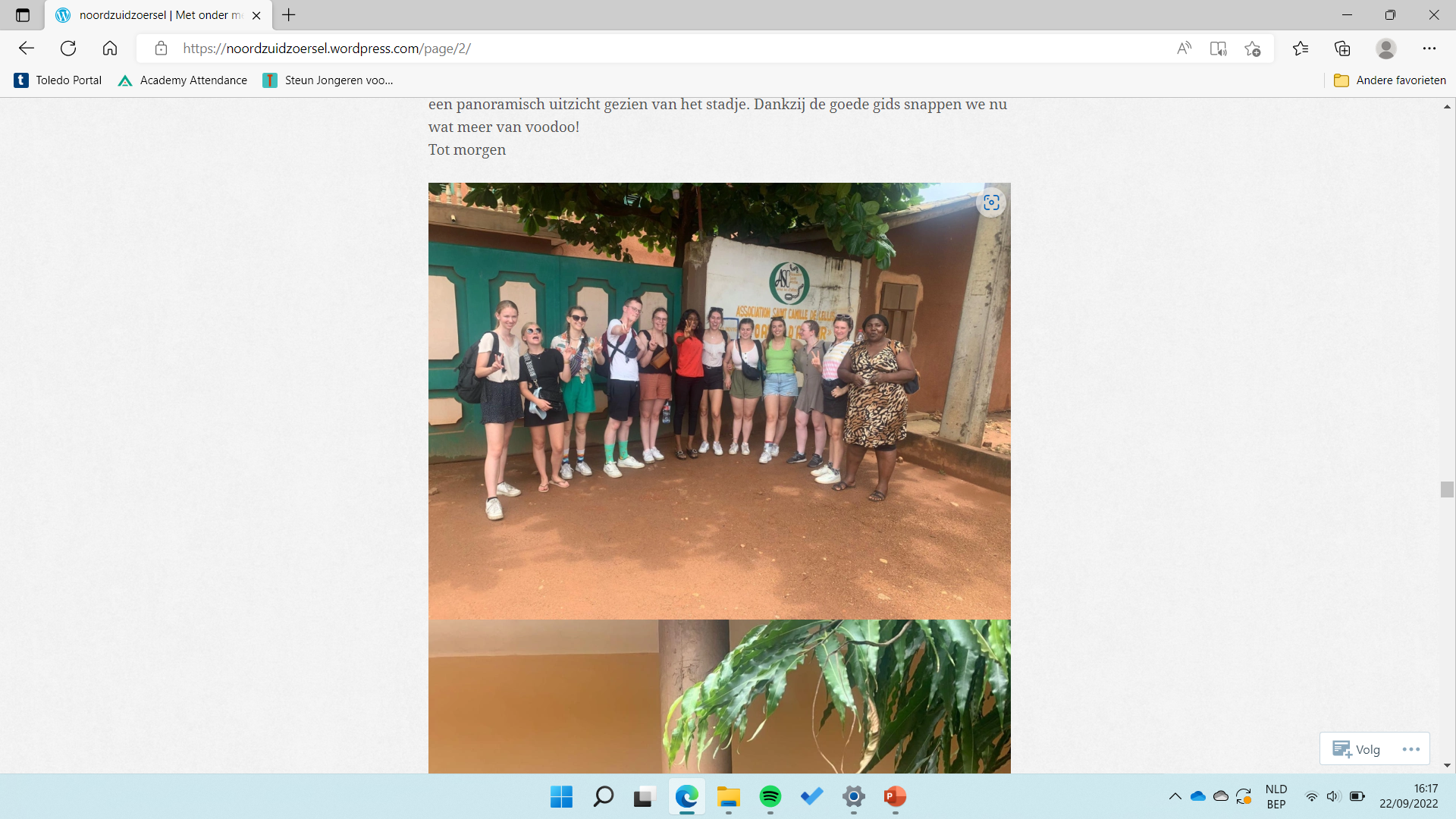 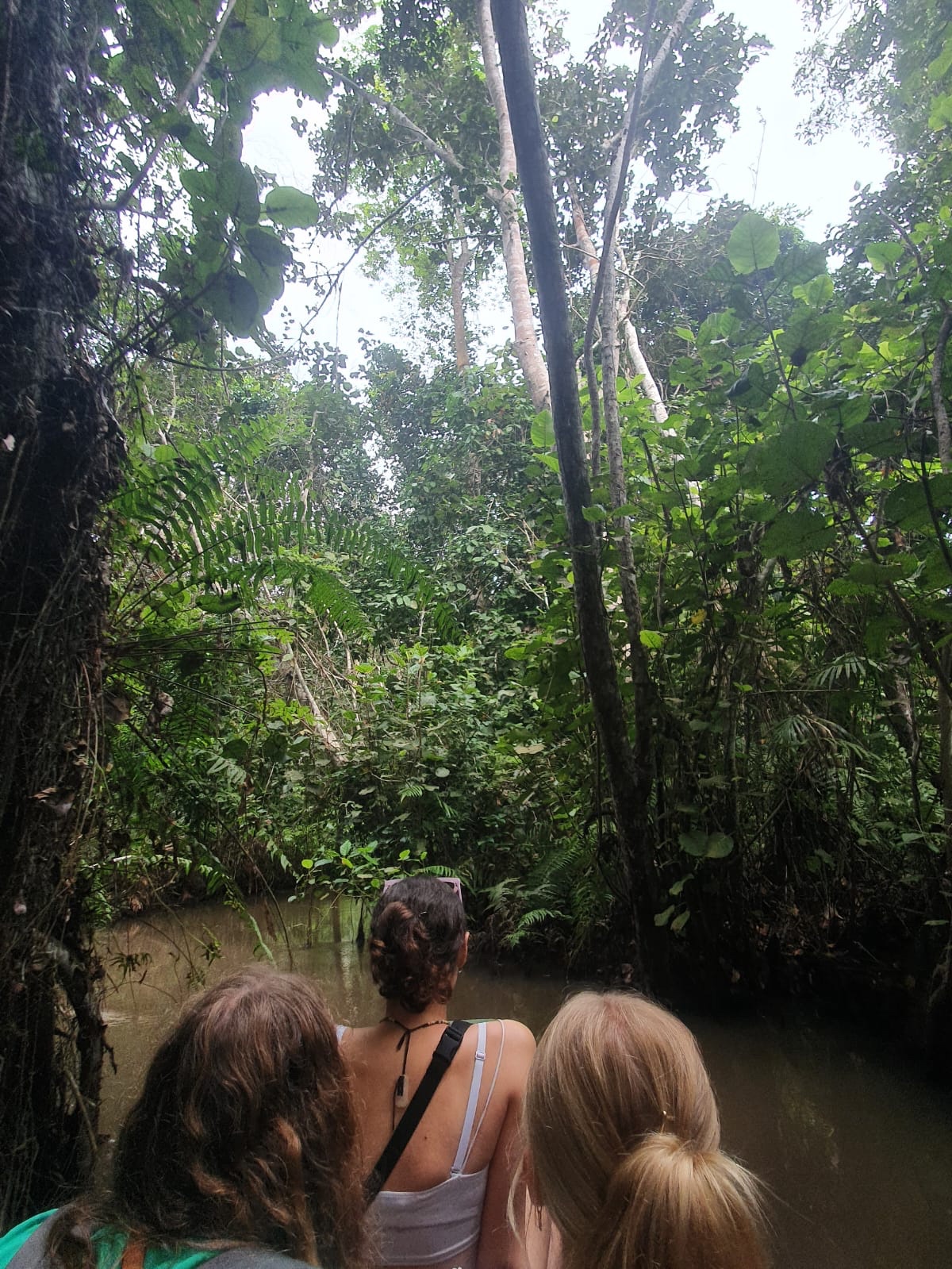 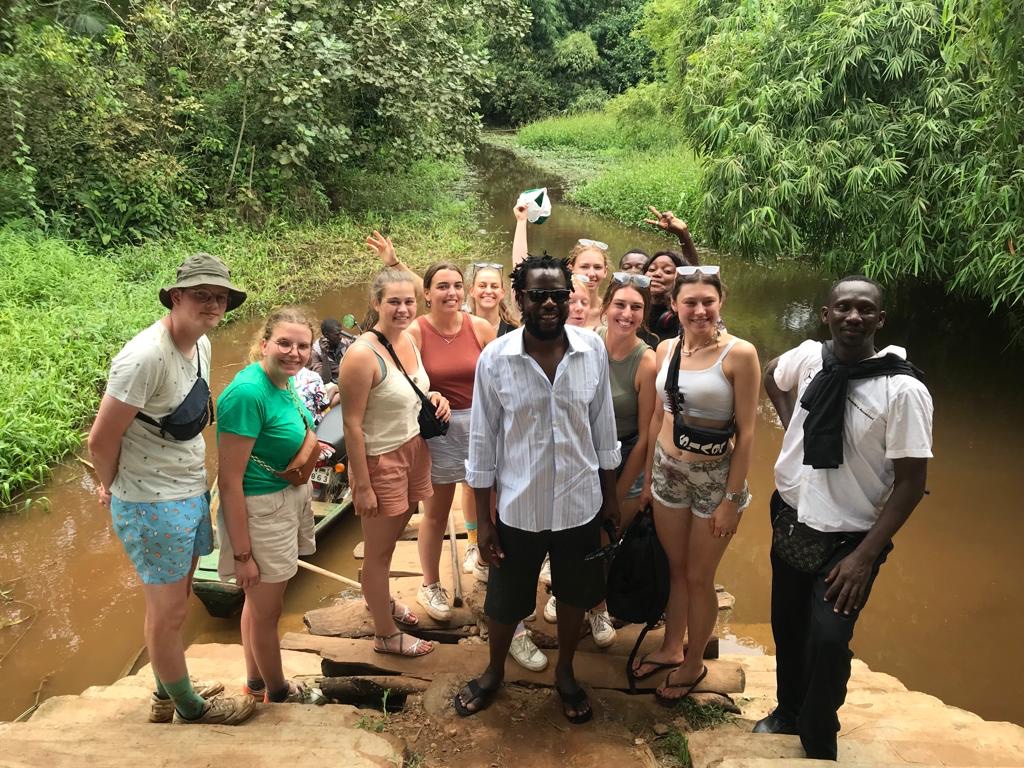 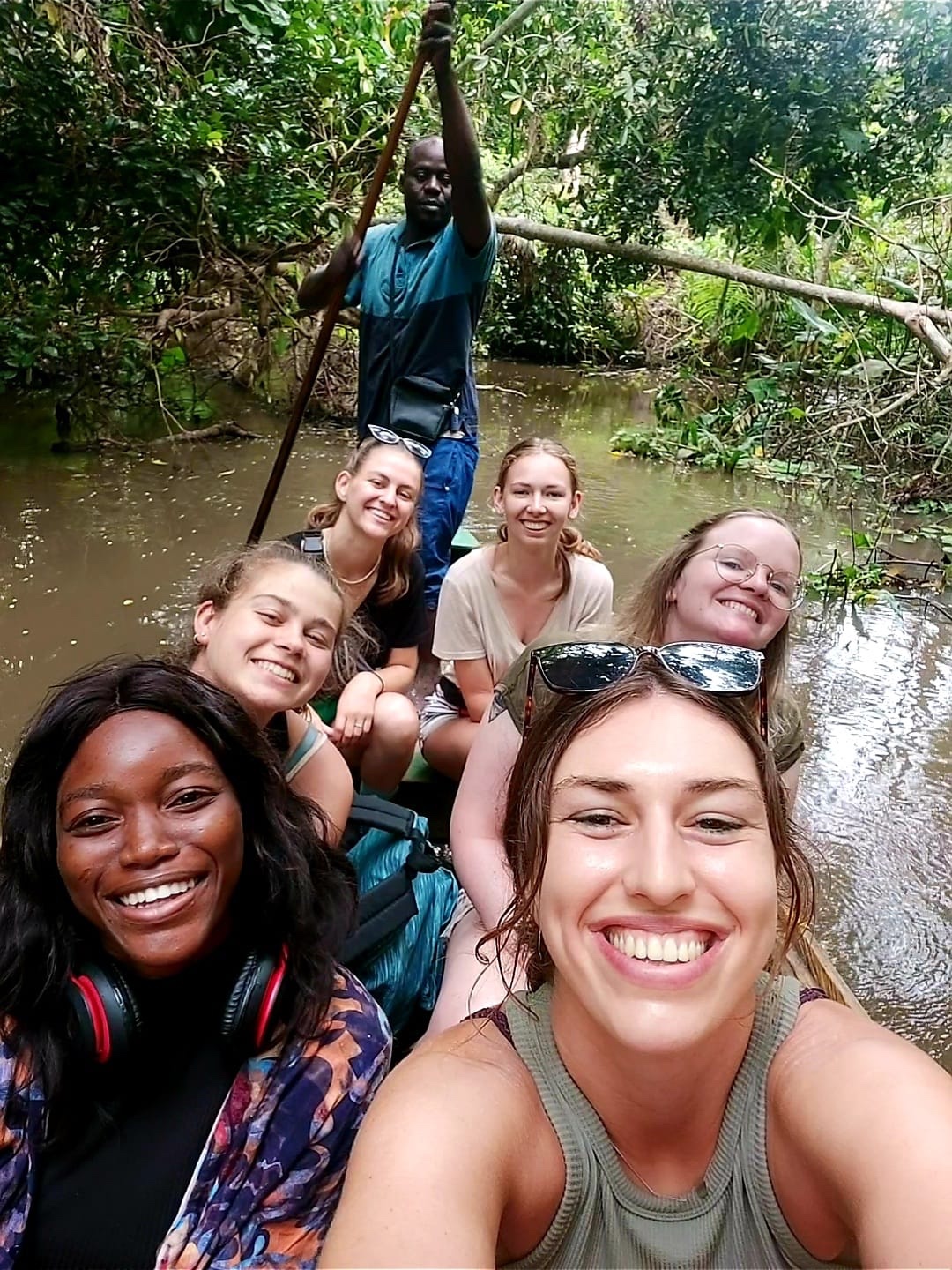 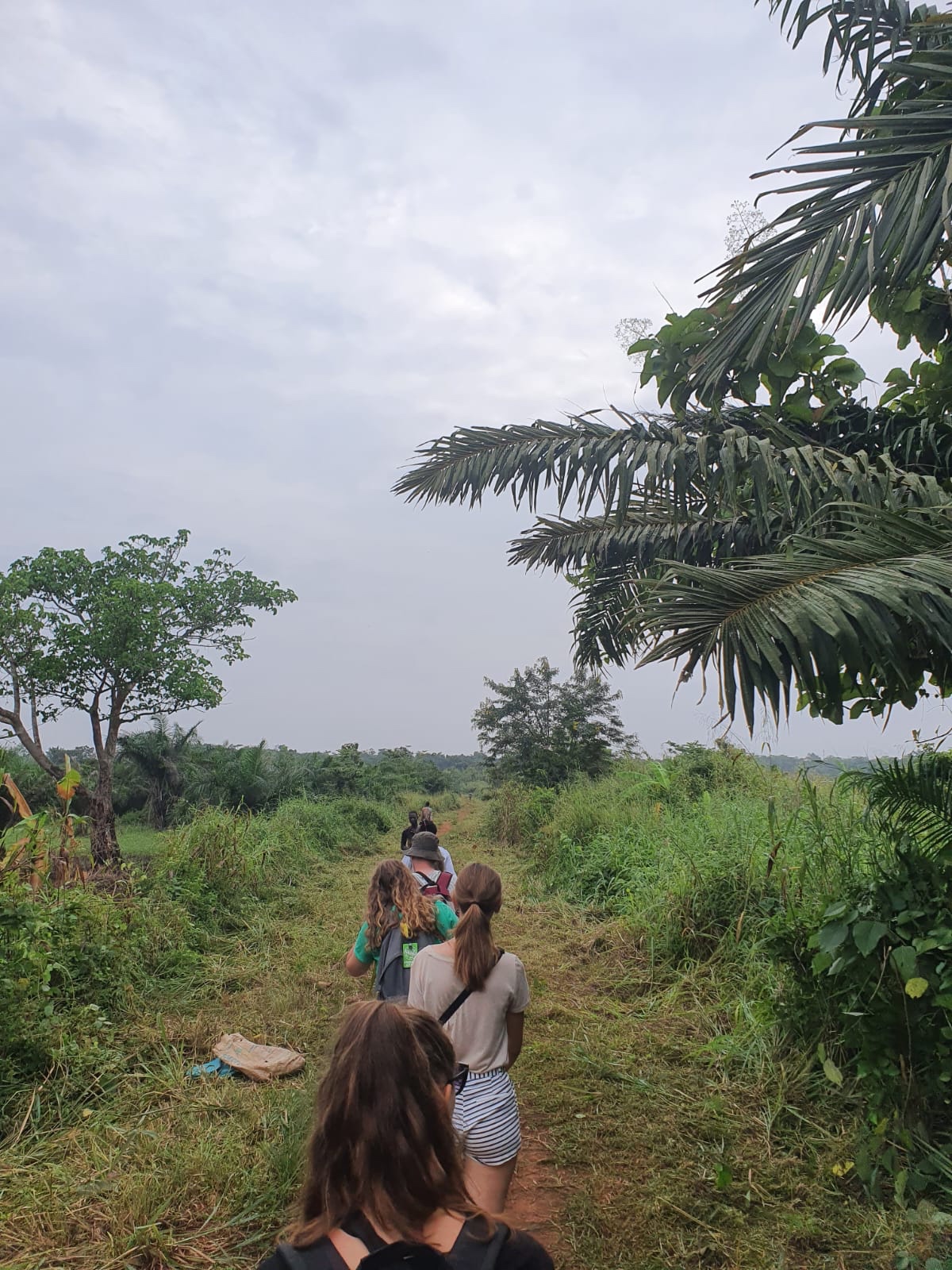 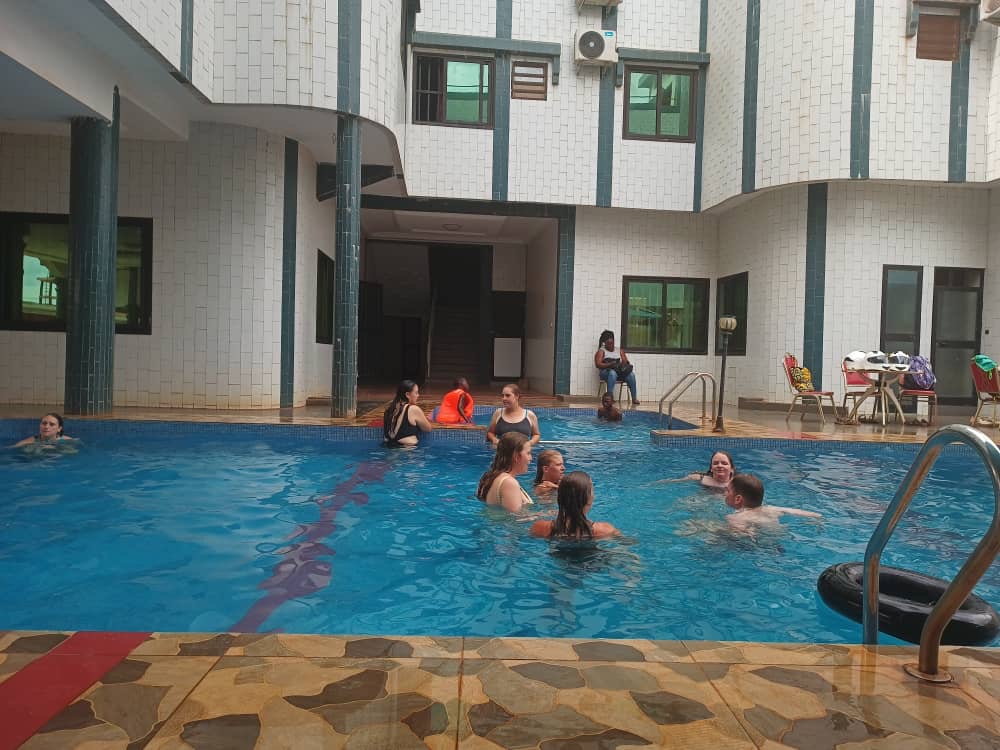 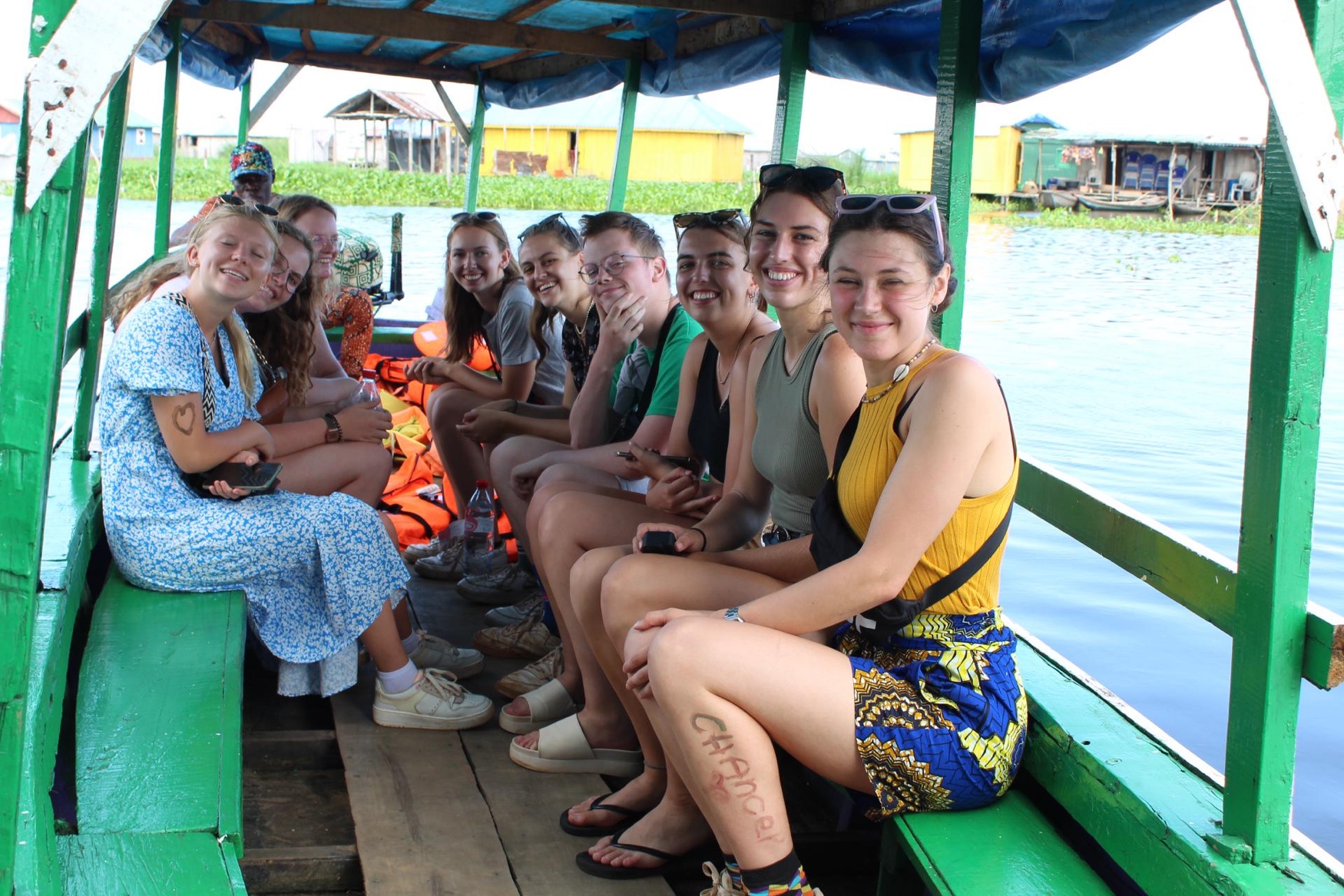 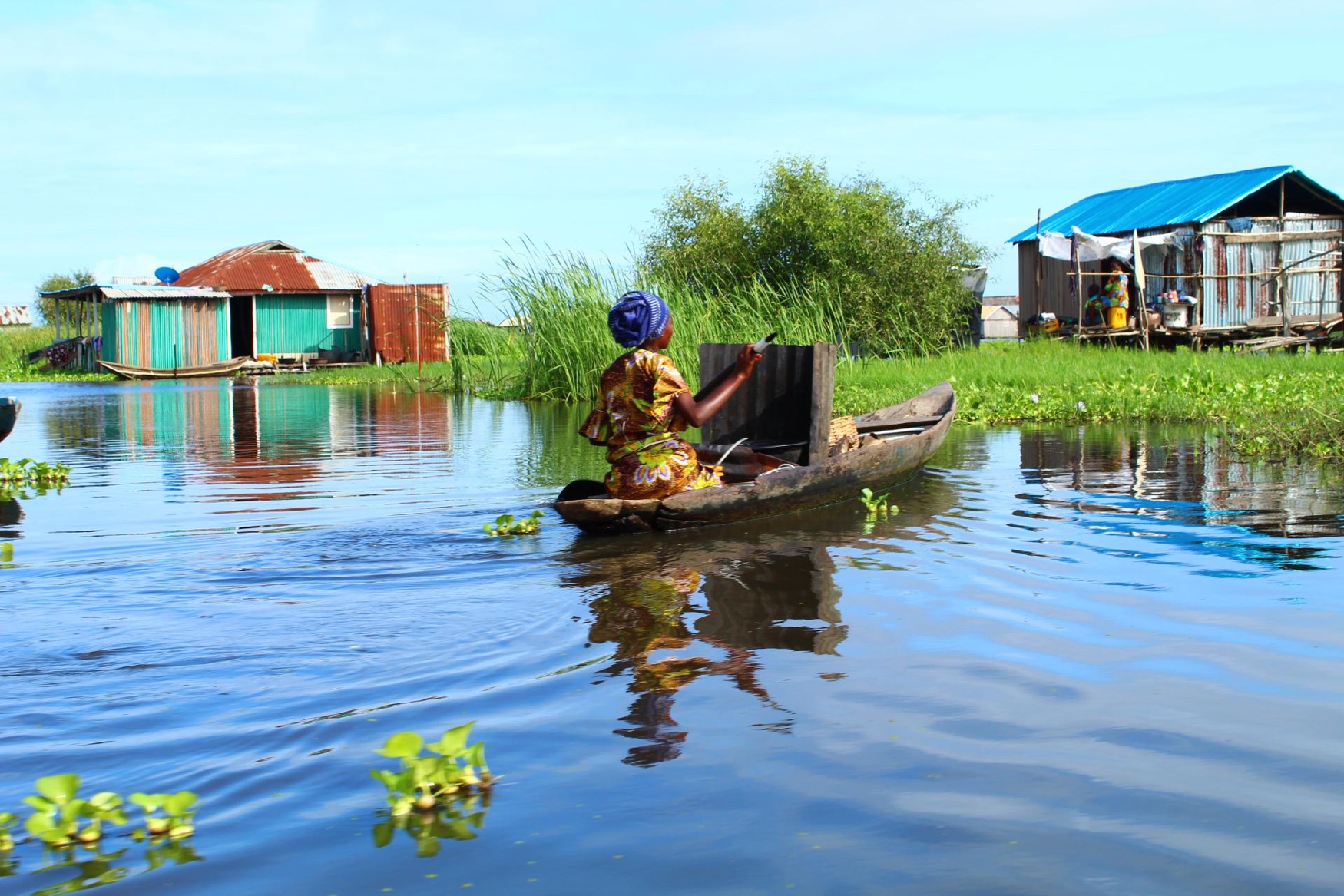 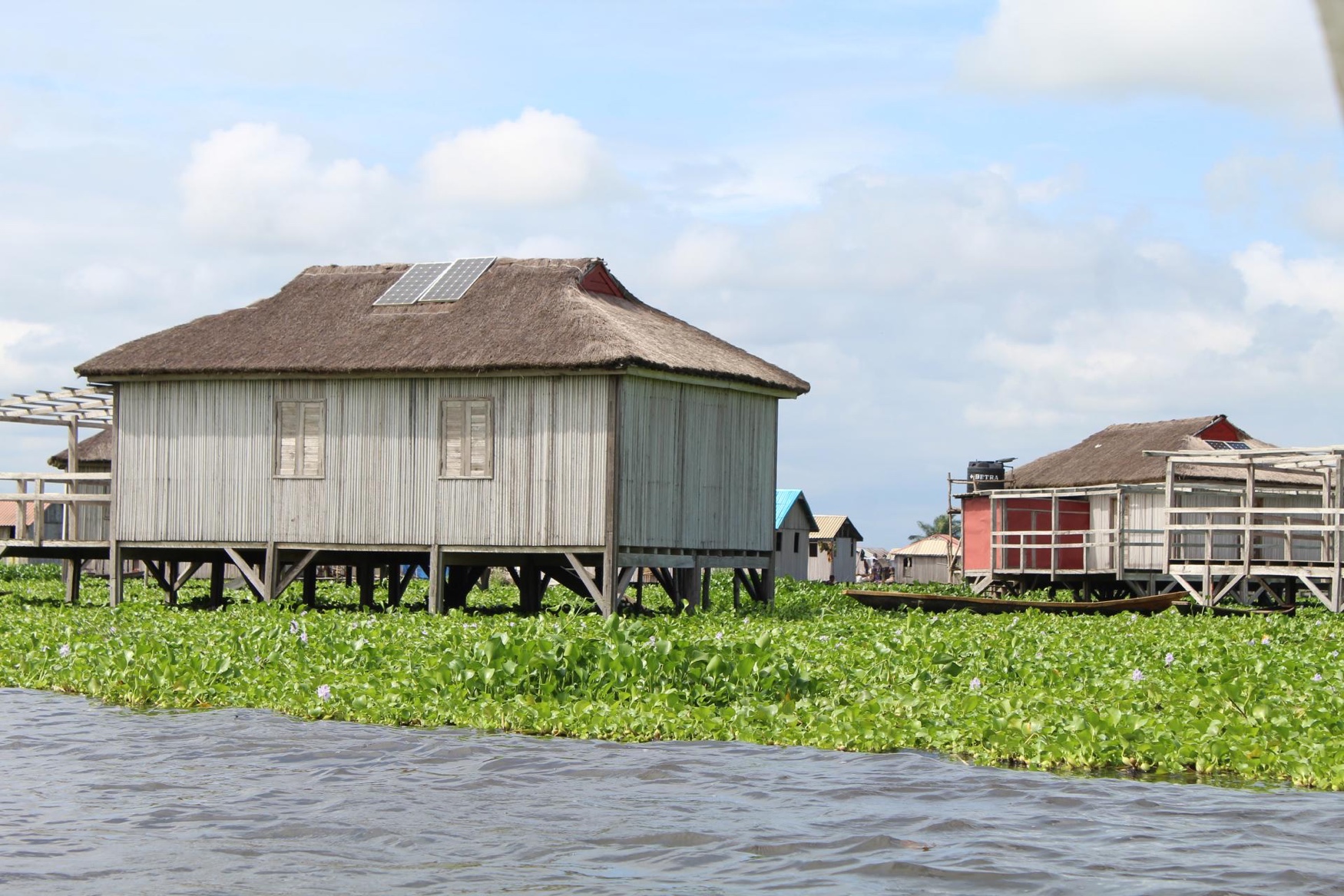 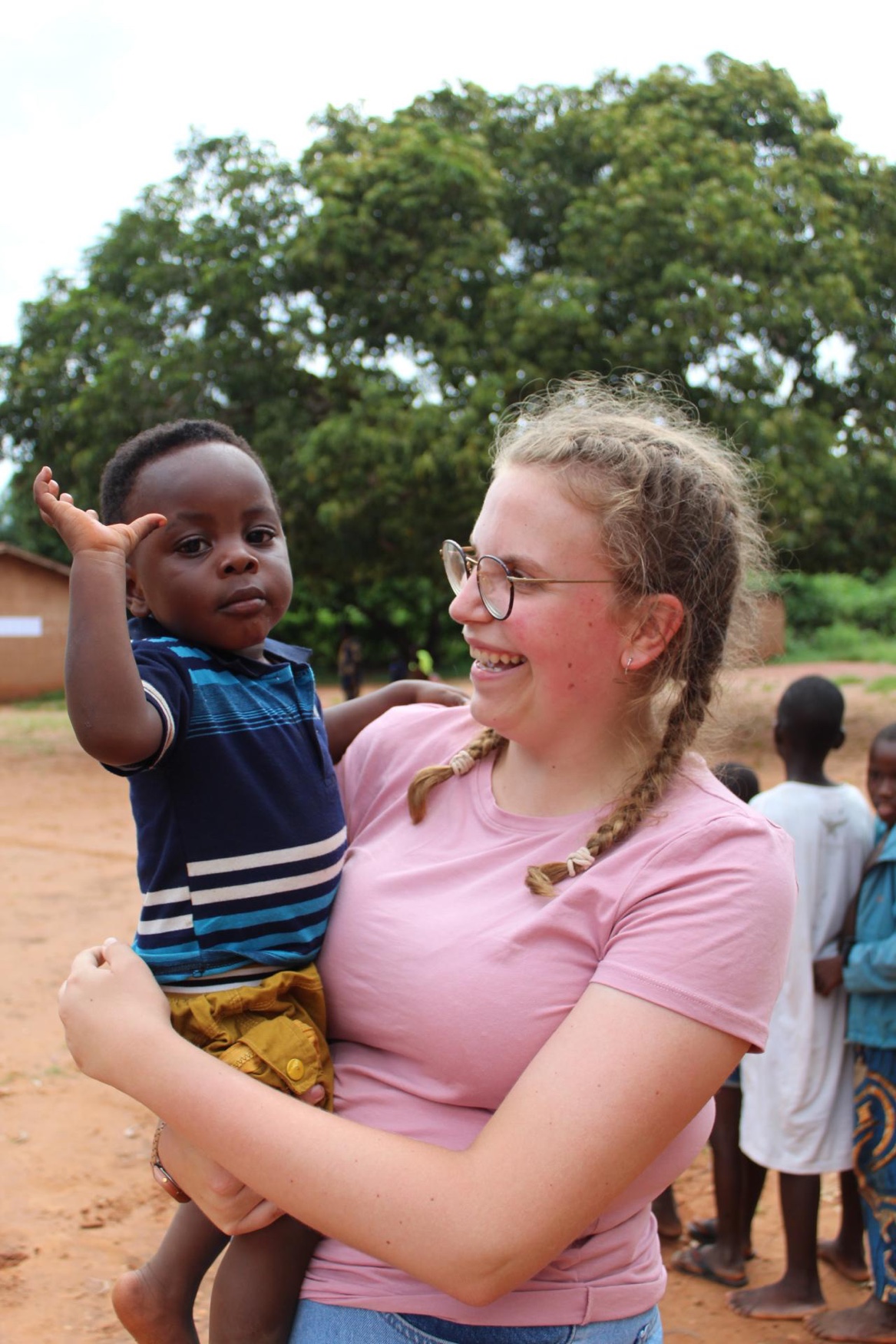 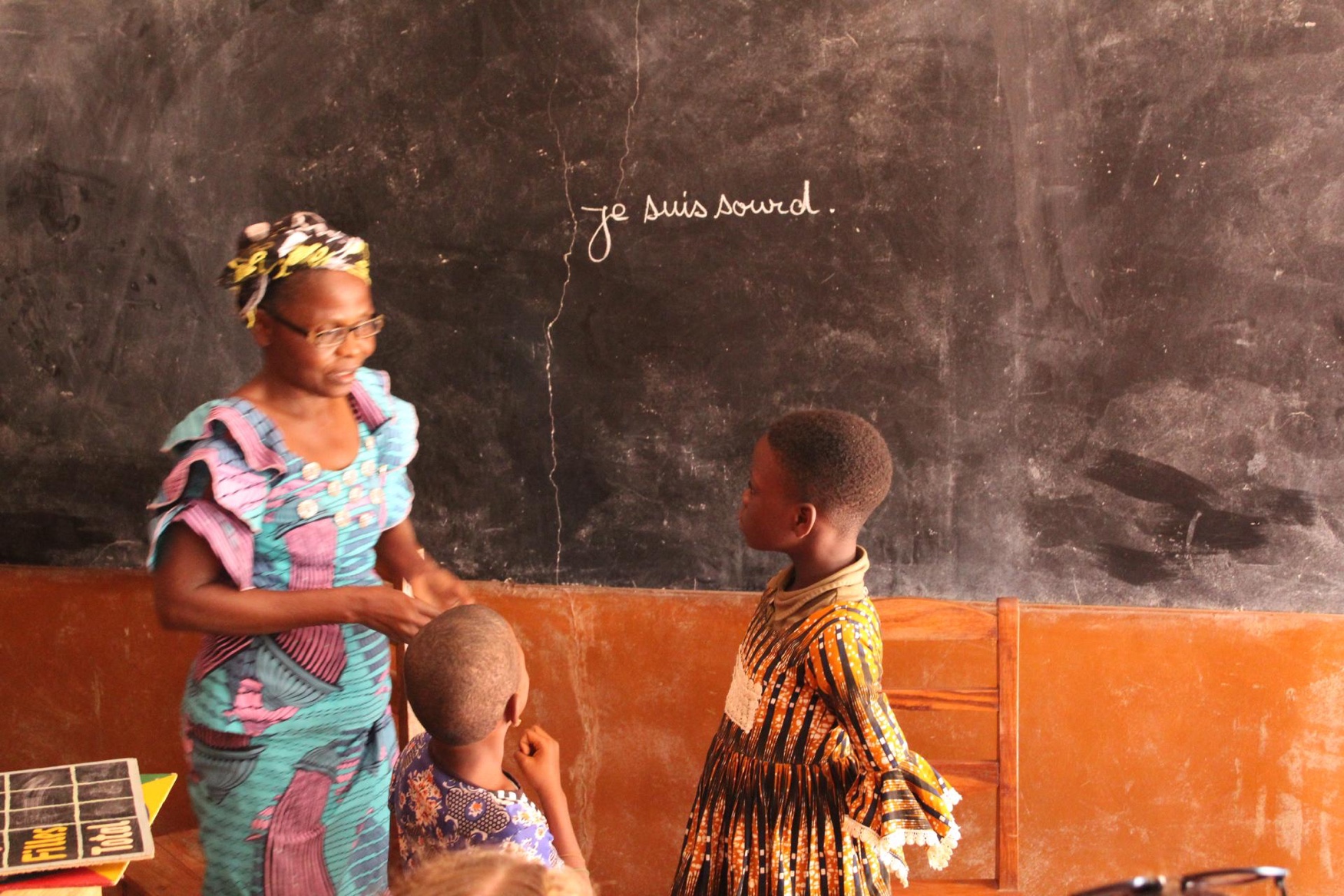 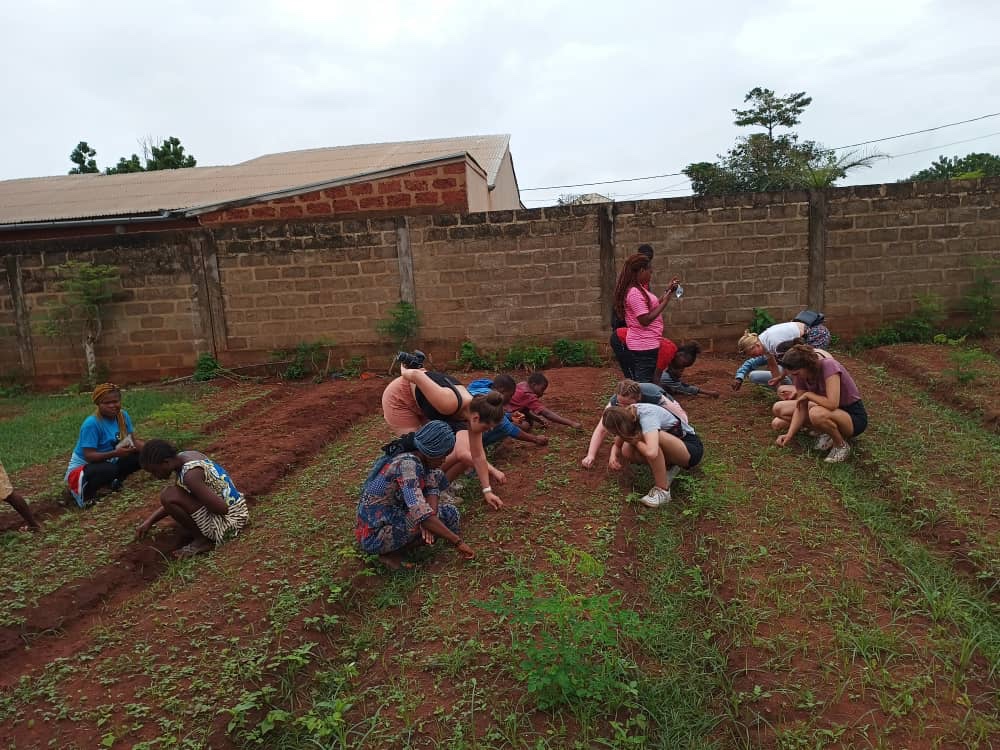 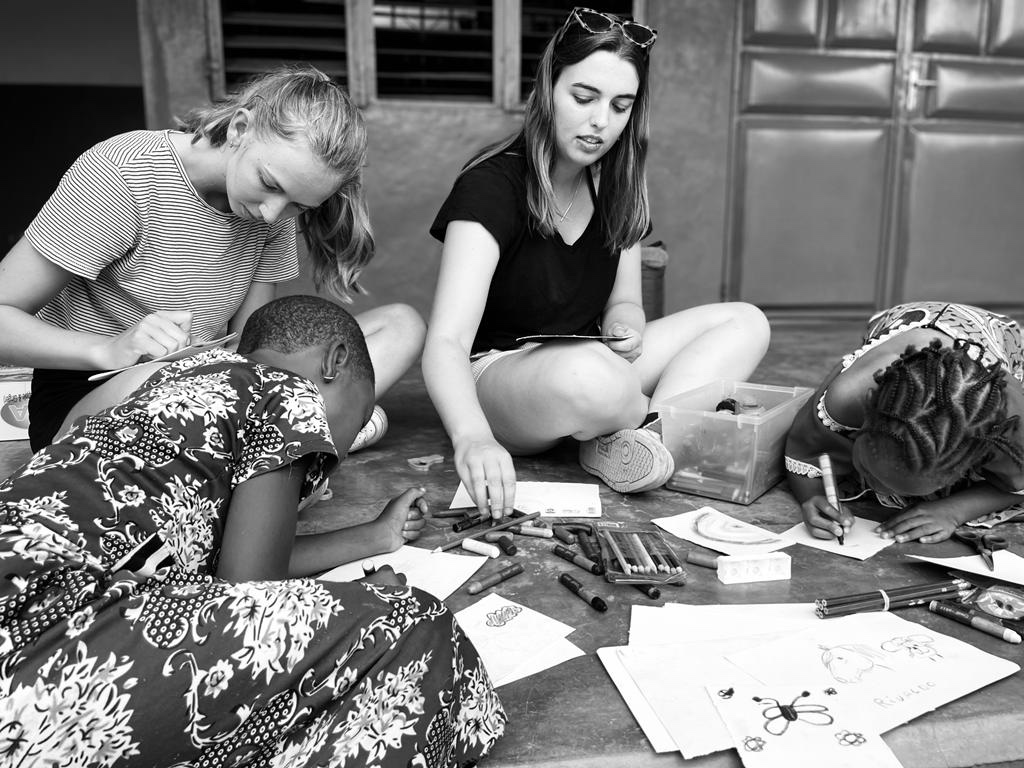 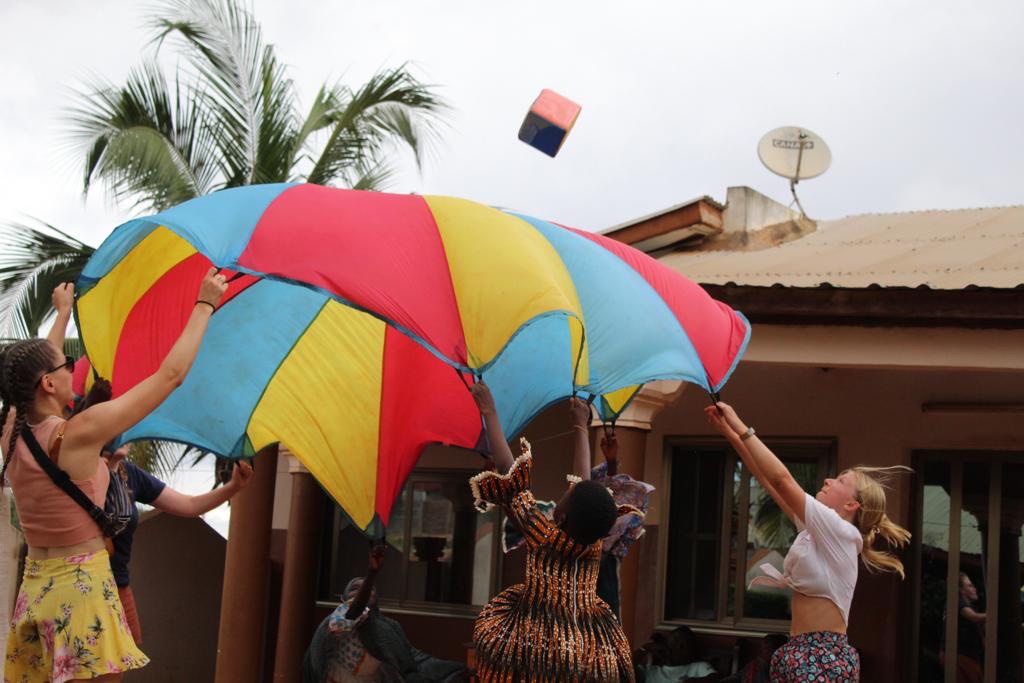 Andere Zoerselse projecten
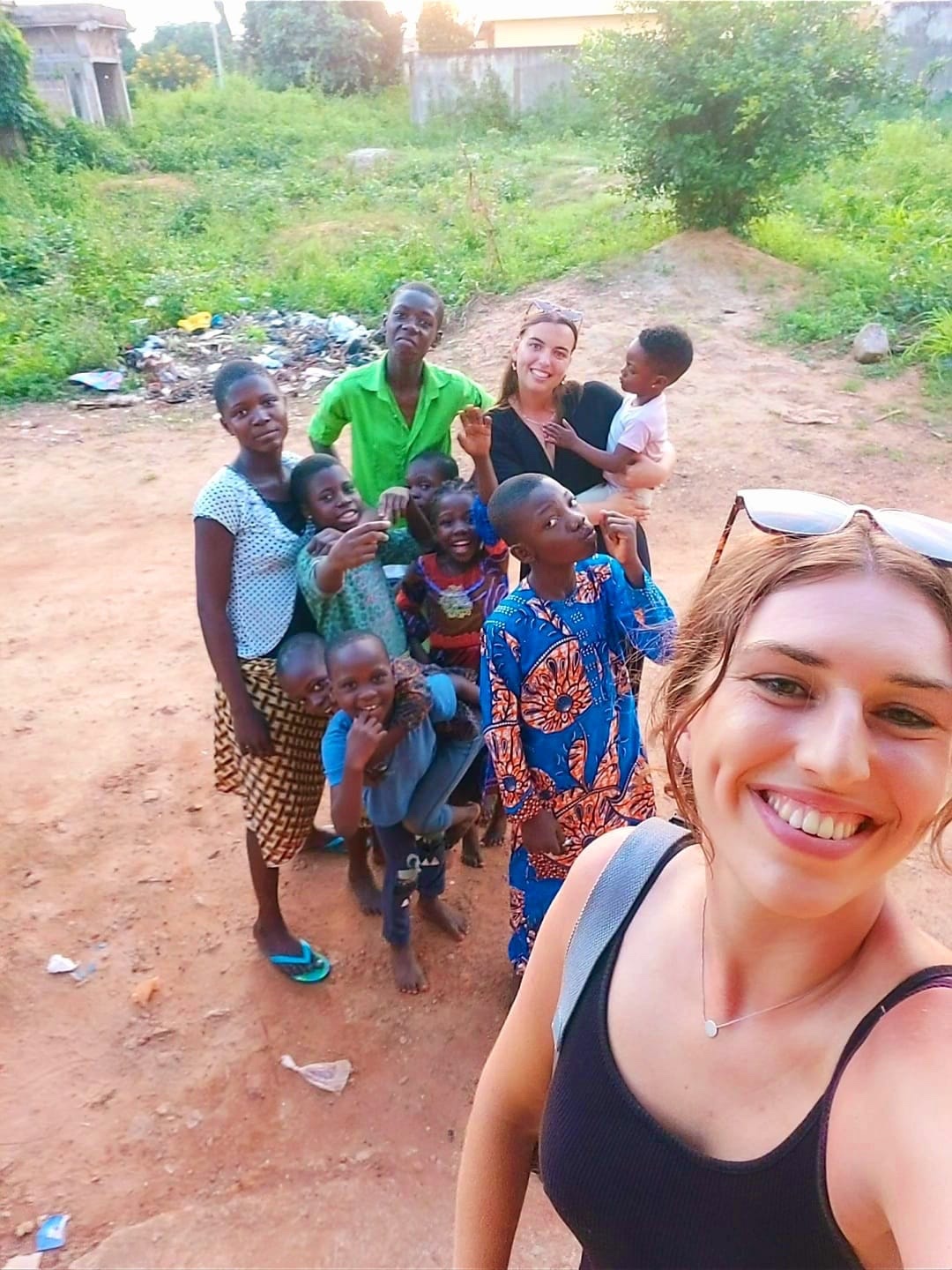 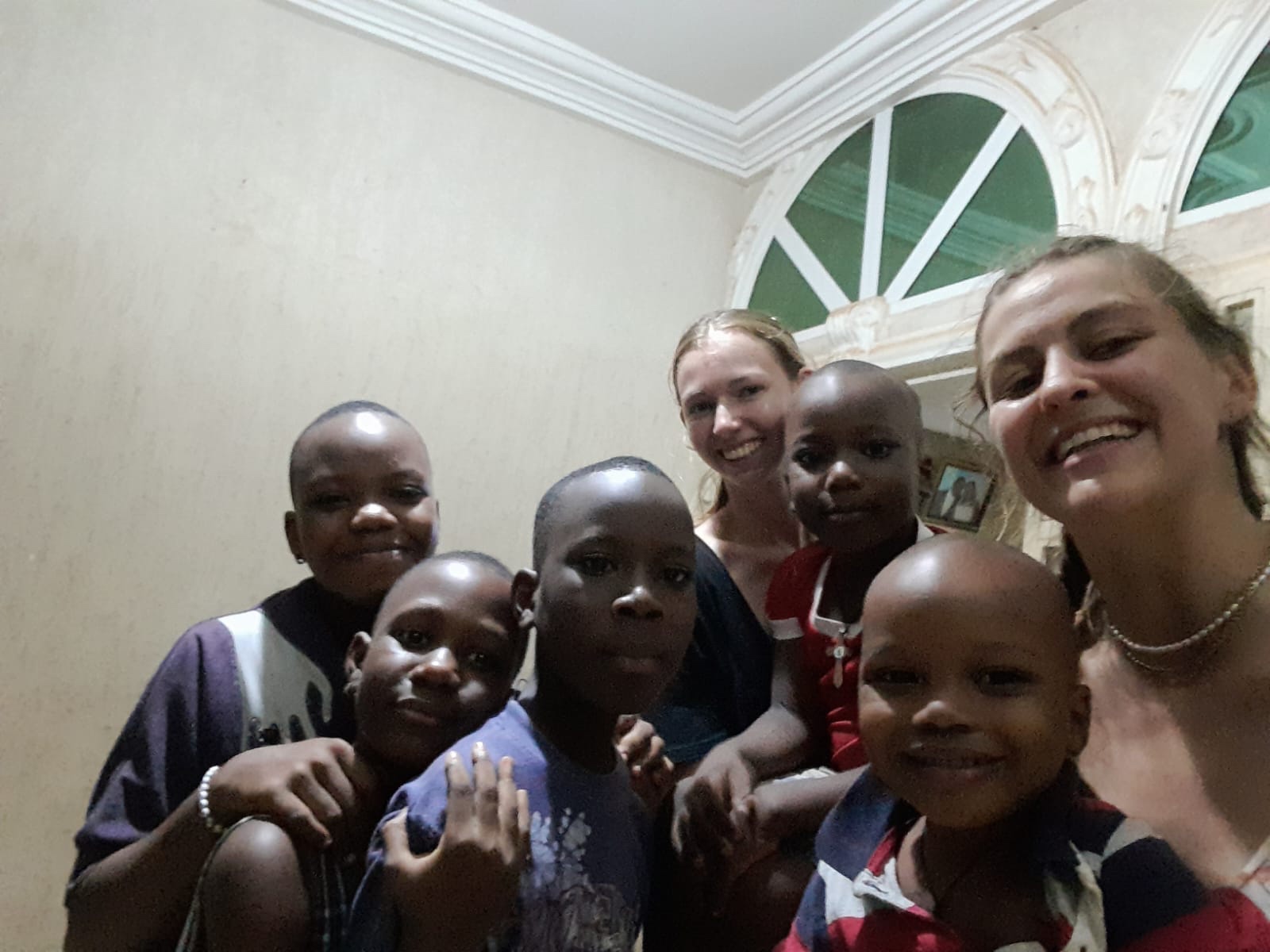 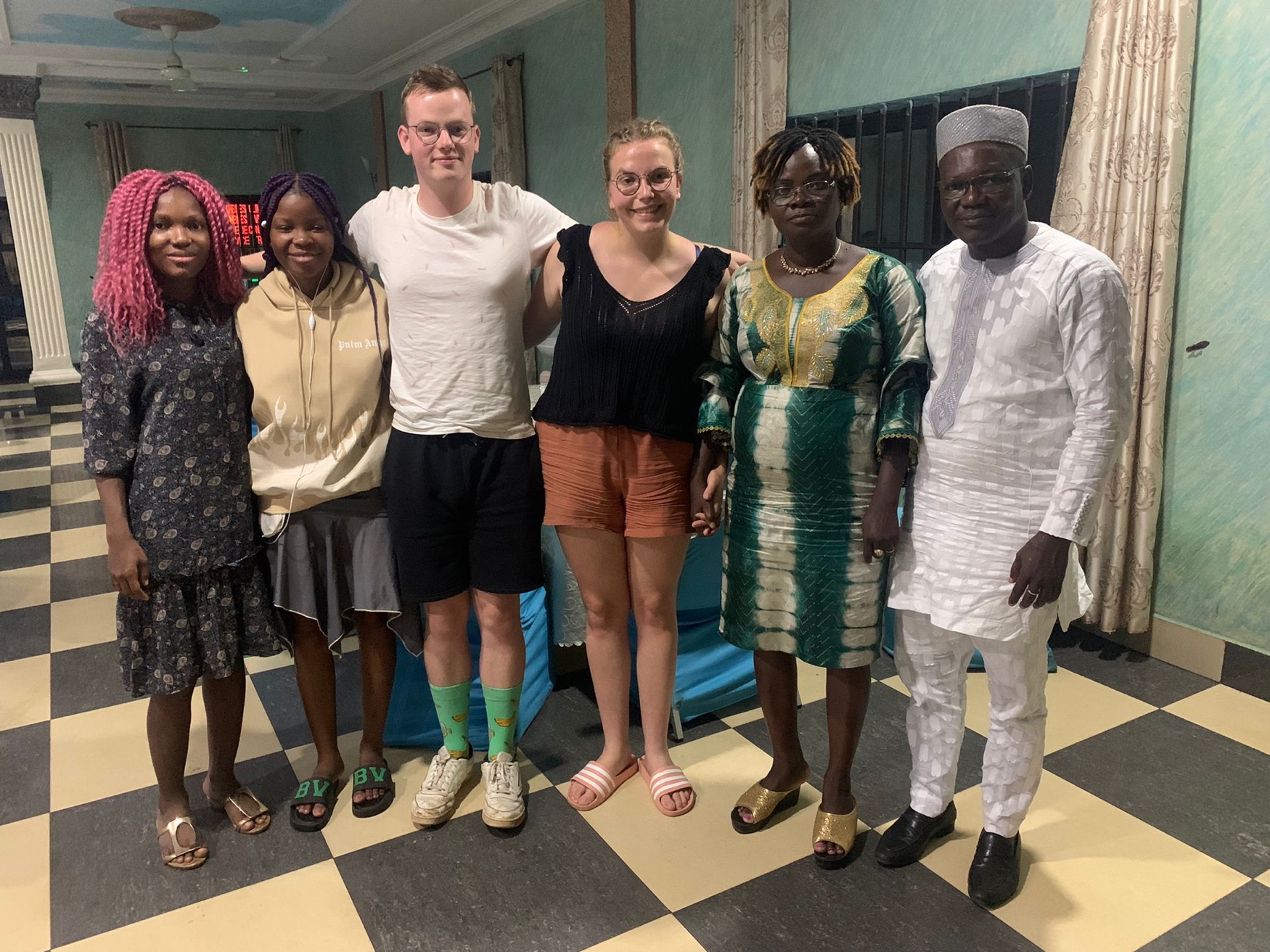 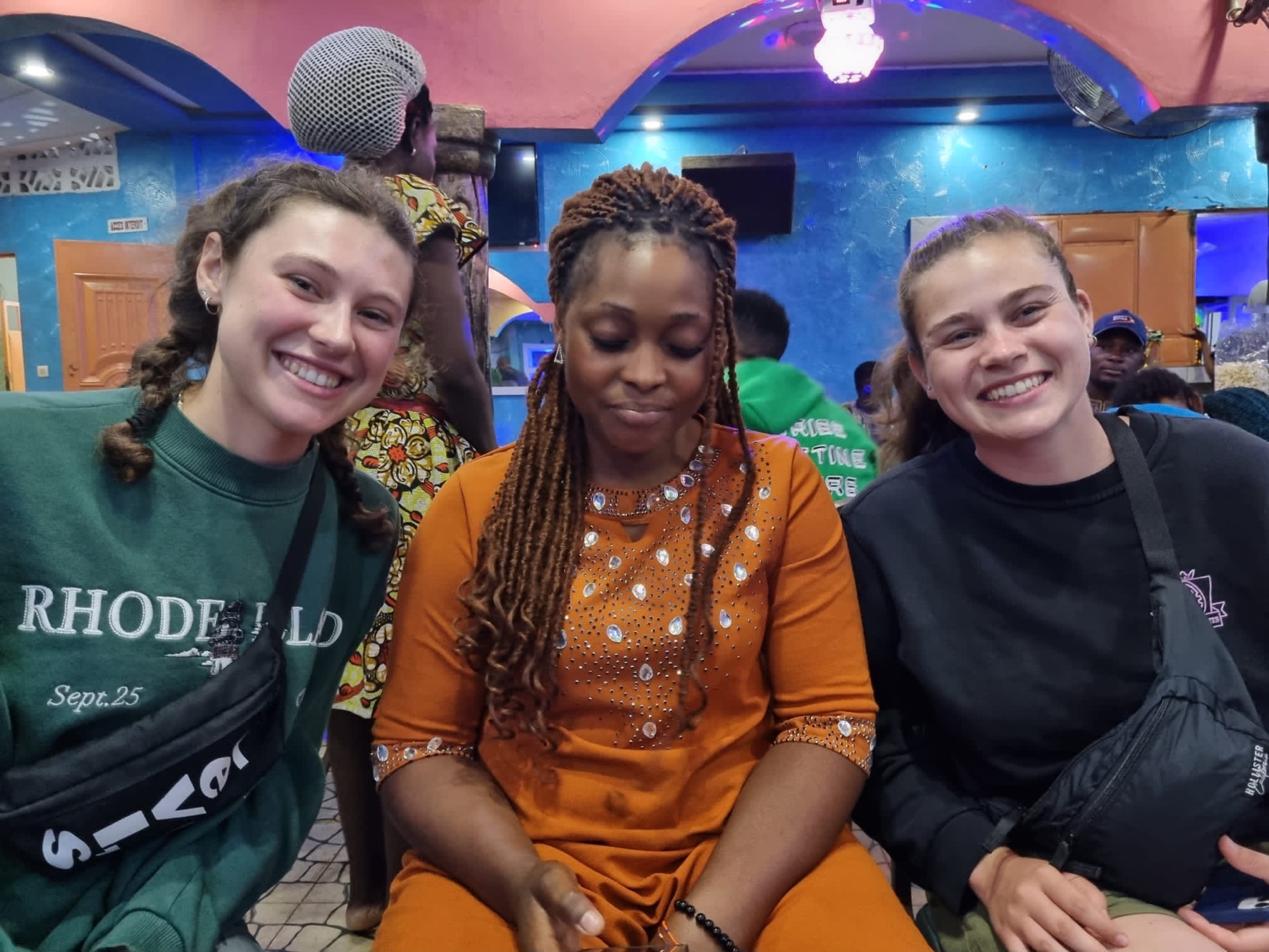 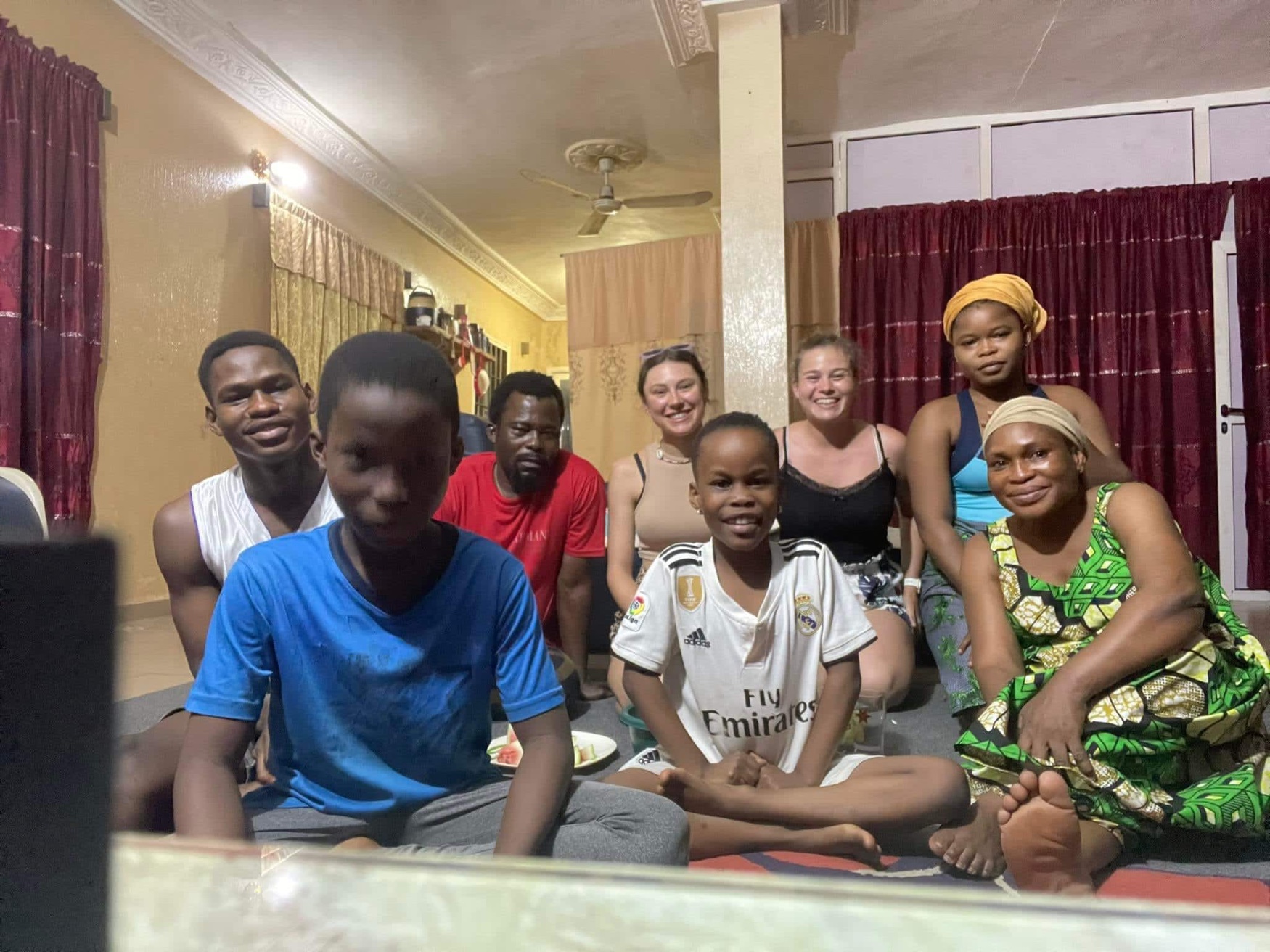 Merci pour votre hospitalité!
Onze gastgezinnen
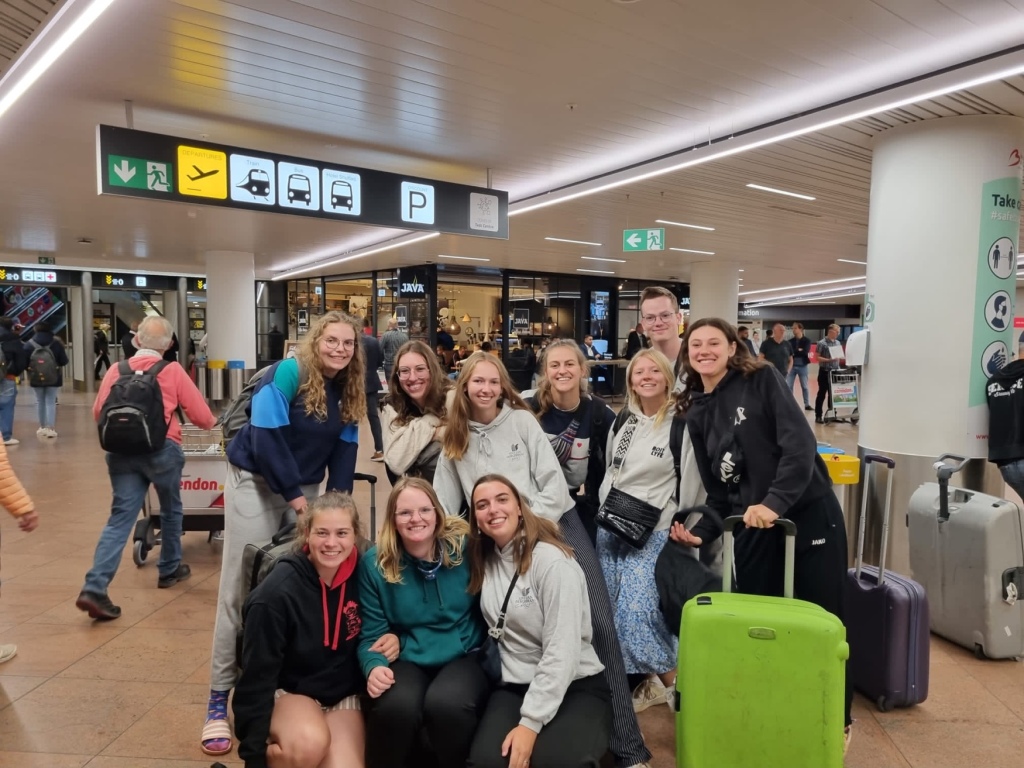